Лекция 3. Экспертные системы
Дисциплина: «Интеллектуальные системы и технологии»
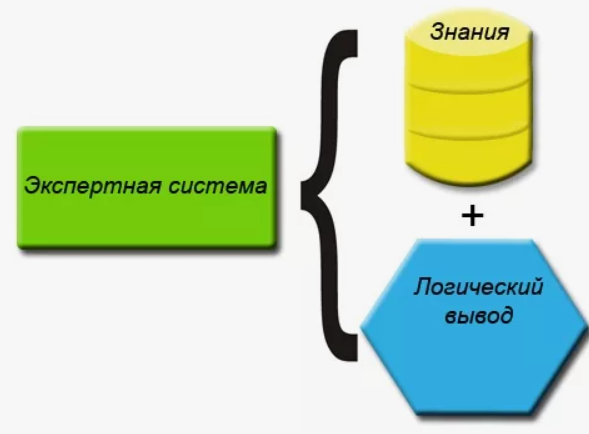 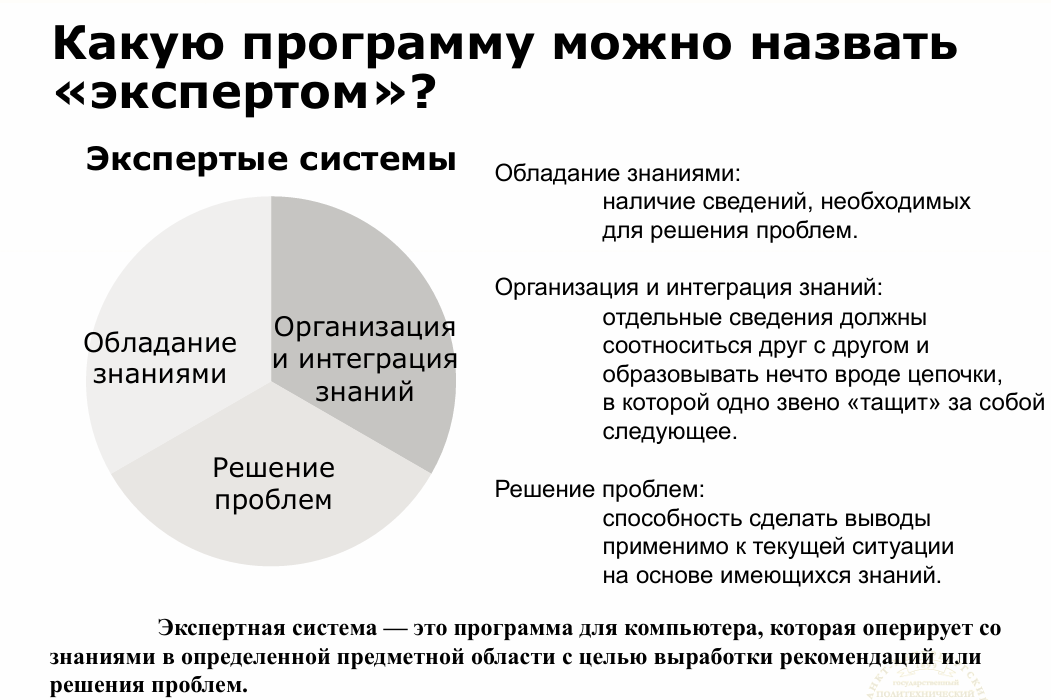 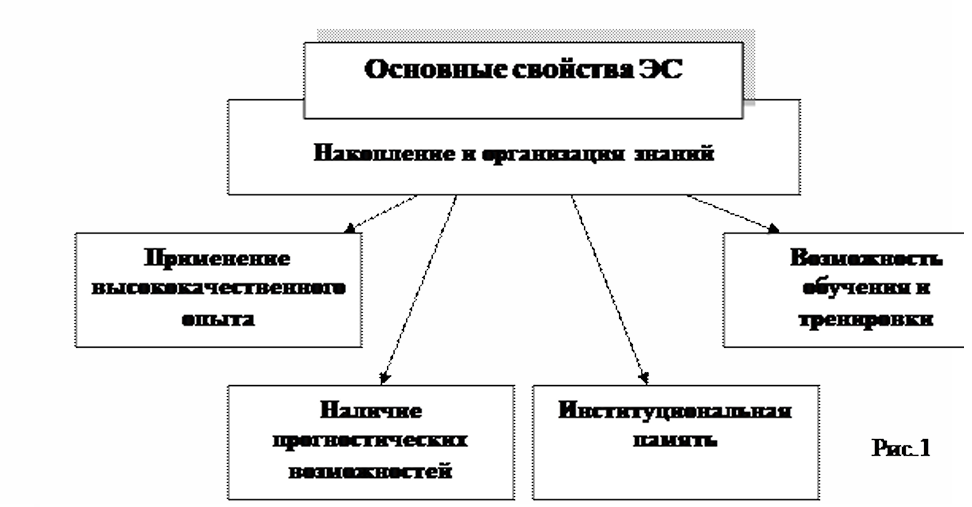 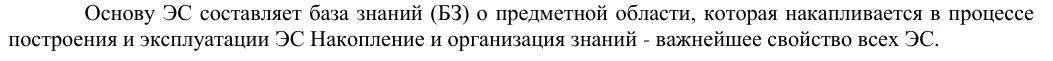 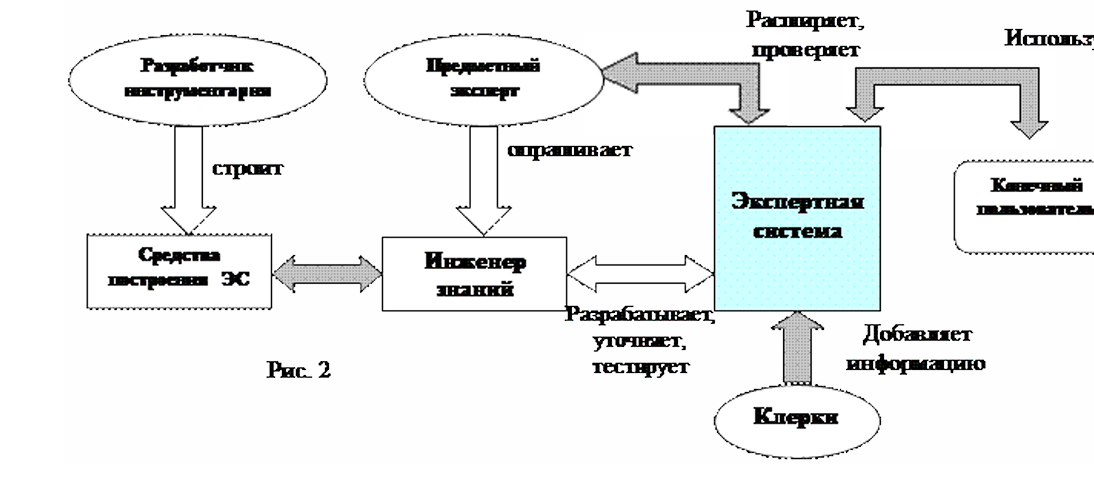 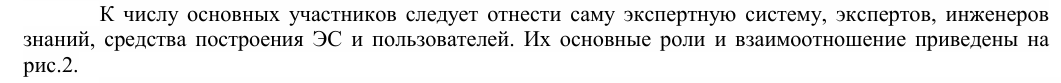 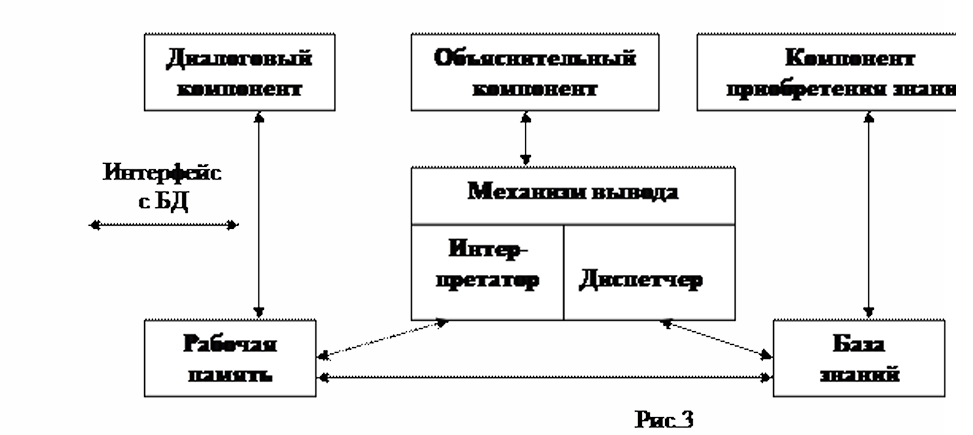 Основные компоненты ЭС:
База знаний.  Это центральный элемент экспертной системы, содержащий информацию и правила, которыми пользуются эксперты в процессе принятия решений. 
Механизм вывода. Модуль, который обрабатывает базу знаний и генерирует решения на основе заданных фактов и правил.
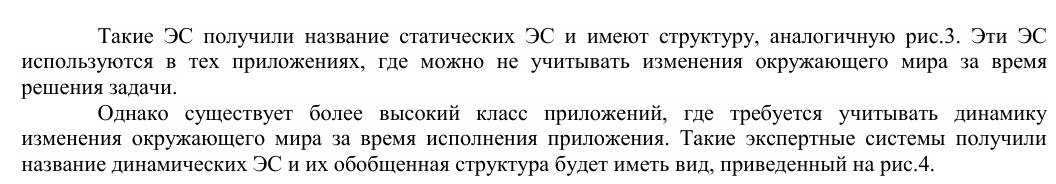 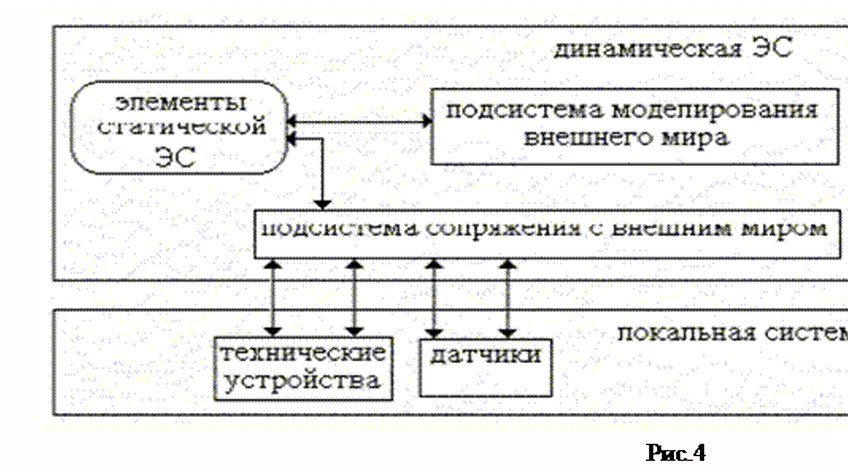 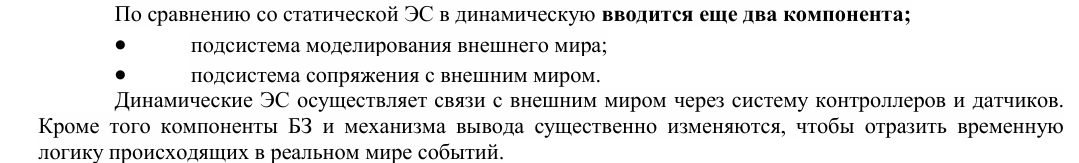 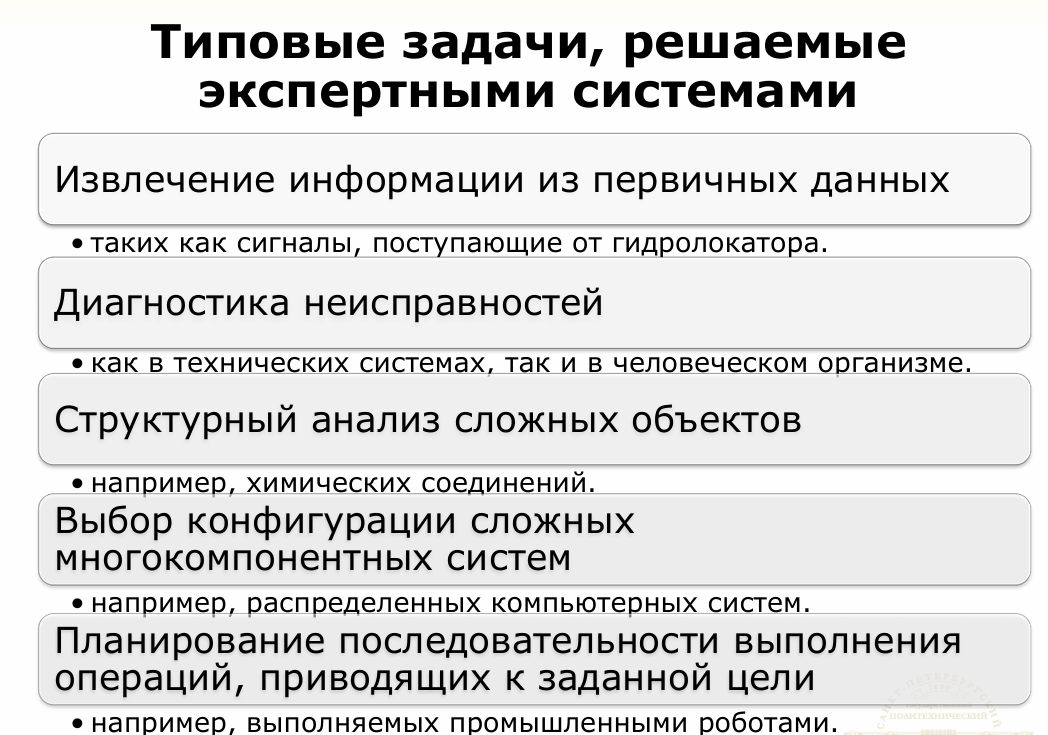 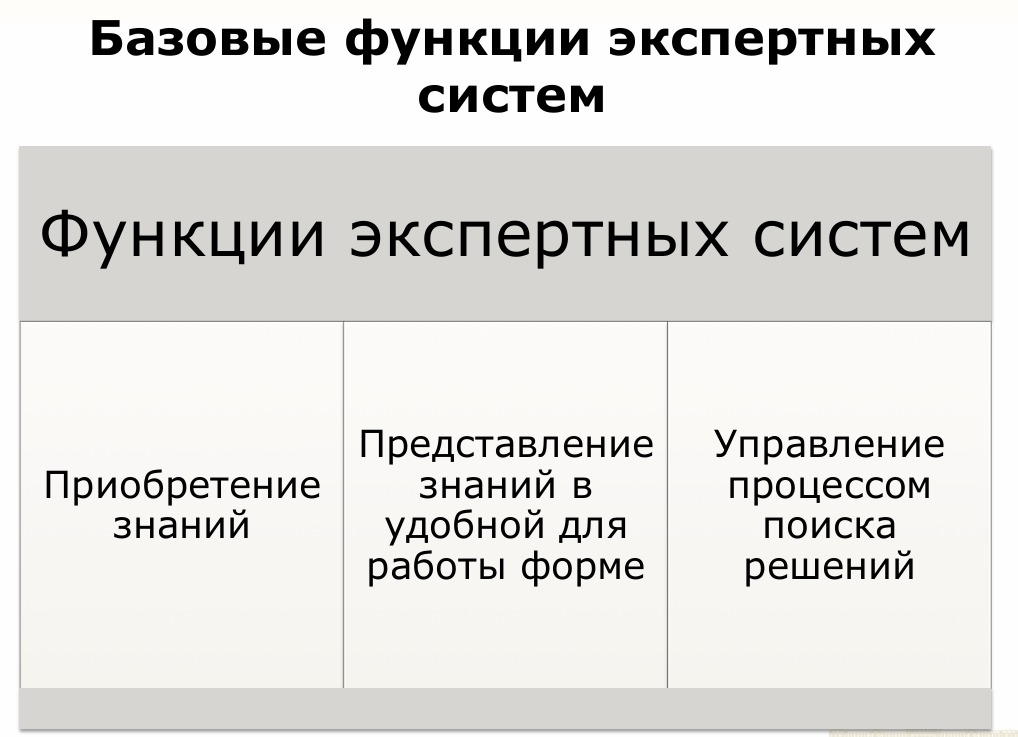 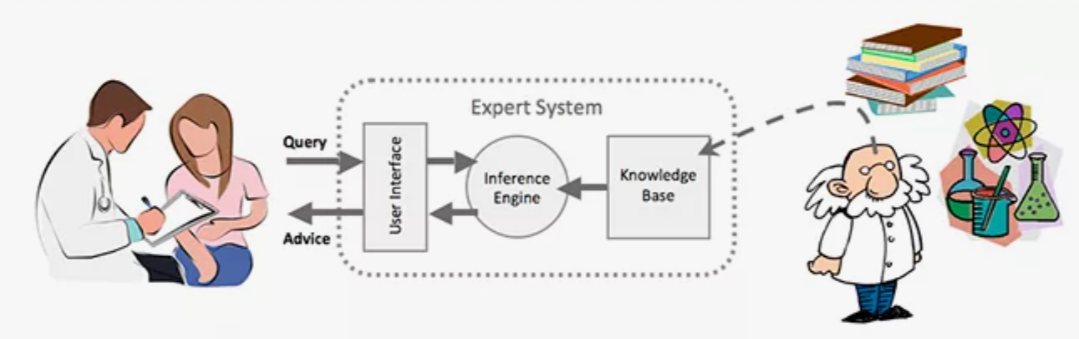 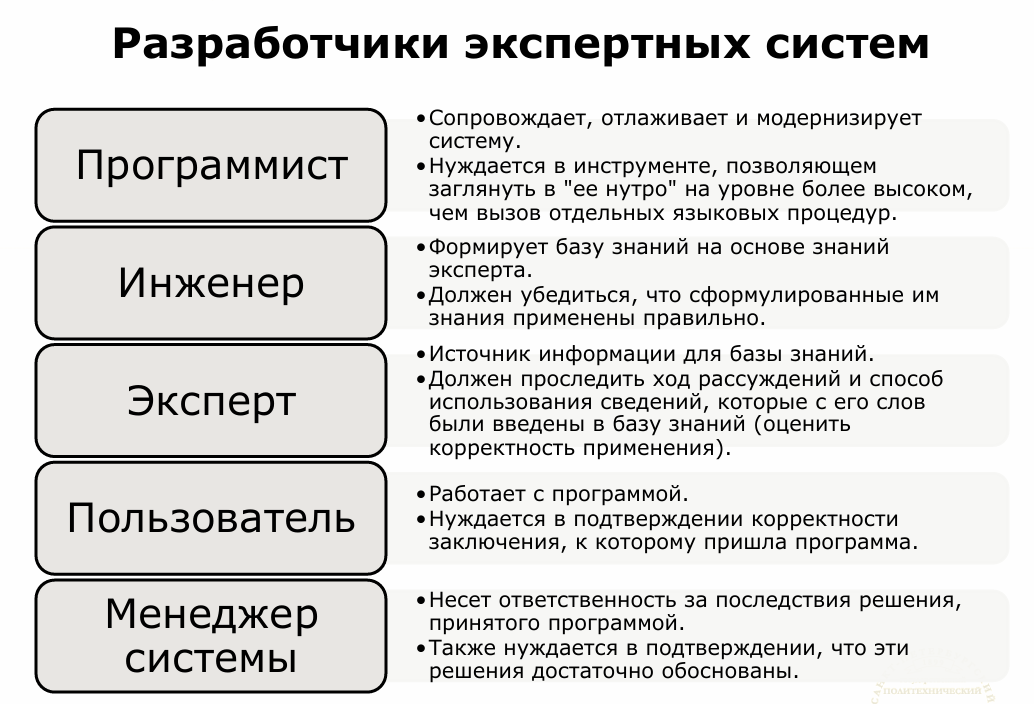 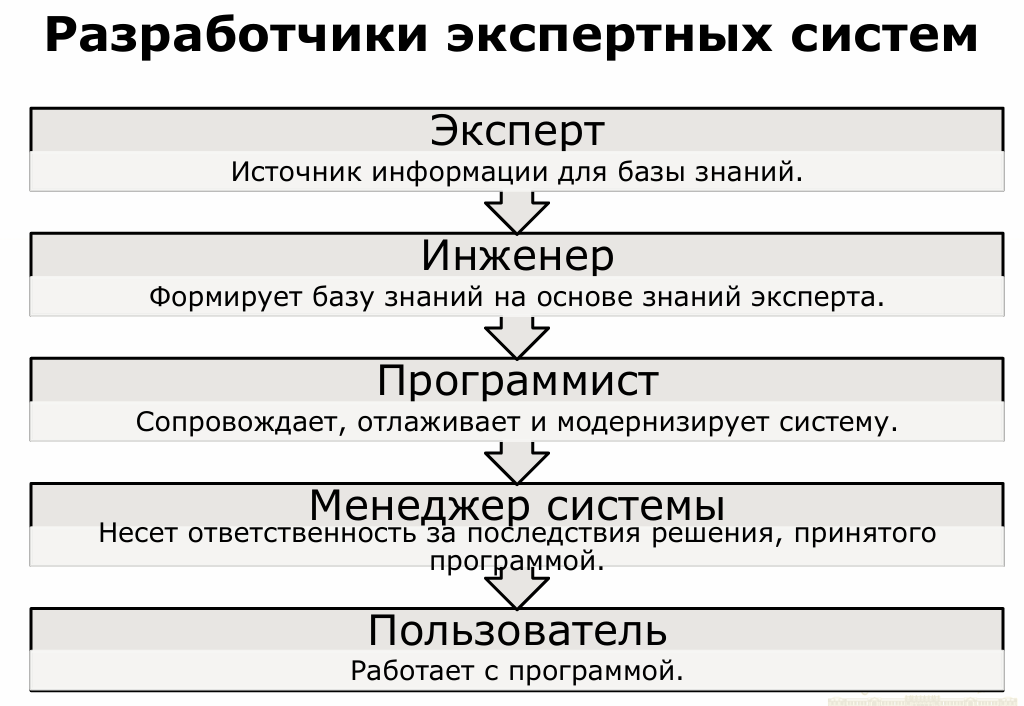 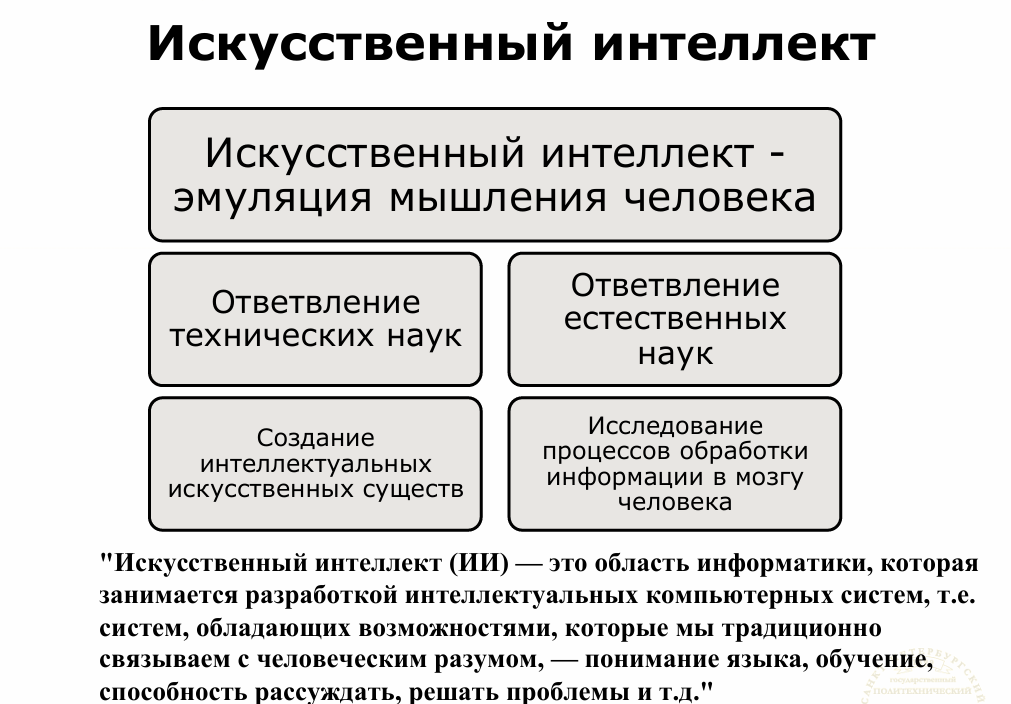 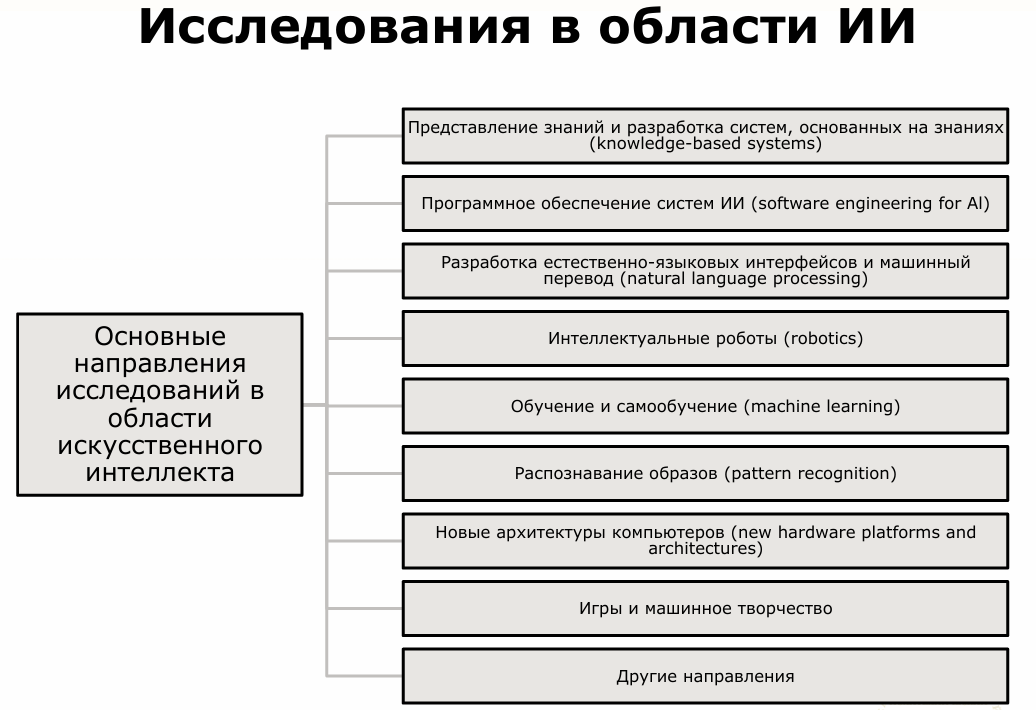 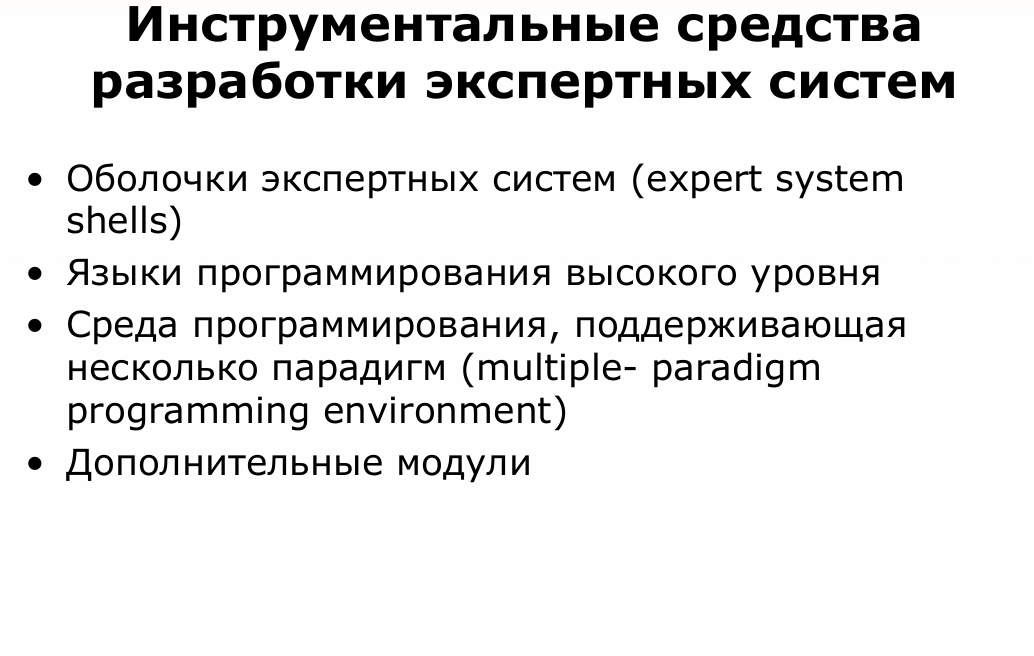 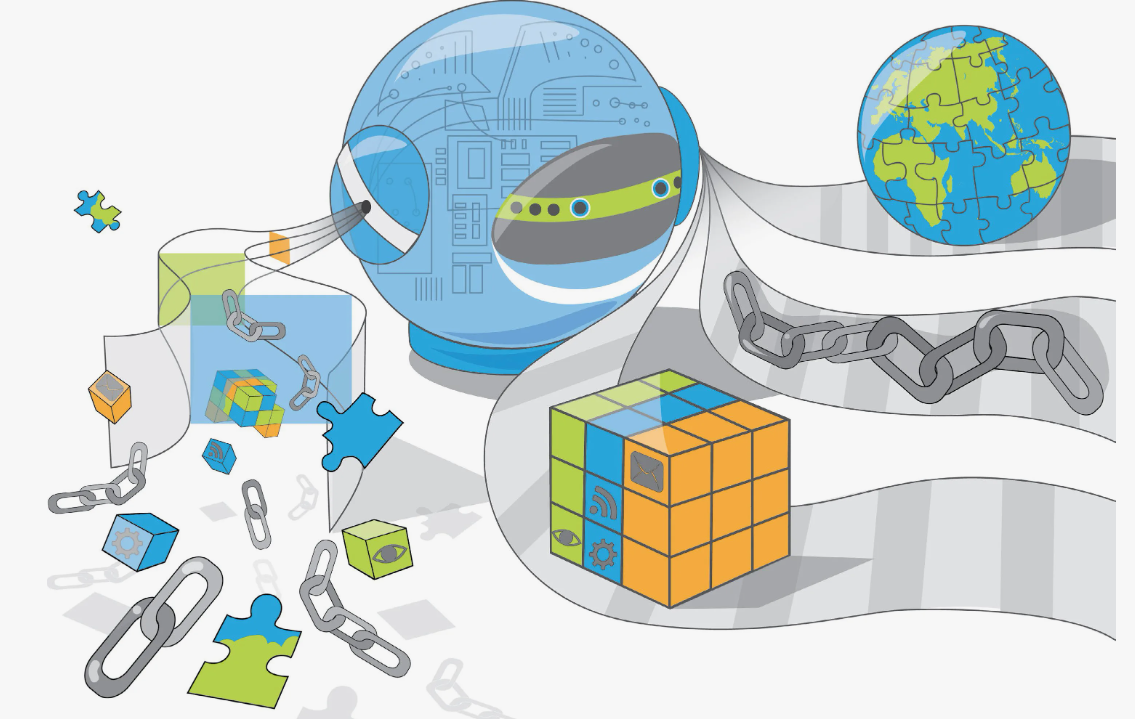 Инструментальные средства разработки экспертных систем можно разделить на несколько категорий:

Оболочки экспертных систем. Создаются на основе хорошо зарекомендовавшей себя на практике экспертной системы. При создании оболочки из системы-прототипа удаляются компоненты, слишком специфичные для области её непосредственного применения, и оставляются те, которые не имеют узкой специализации. Пример — система EMYCIN. 
Языки программирования высокого уровня. Избавляют разработчика от необходимости углубляться в детали реализации системы — способы эффективного распределения памяти, низкоуровневые процедуры доступа и манипулирования данными. Один из наиболее известных представителей таких языков — OPS5. 
Среда программирования, поддерживающая несколько парадигм. Включает несколько программных модулей, что позволяет пользователю комбинировать в процессе разработки экспертной системы разные стили программирования. 
Дополнительные модули. Представляют собой автономные программные модули, предназначенные для выполнения специфических задач в рамках выбранной архитектуры системы решения проблем. 
Выбор инструментальных средств зависит от класса решаемых задач и проблемной области.
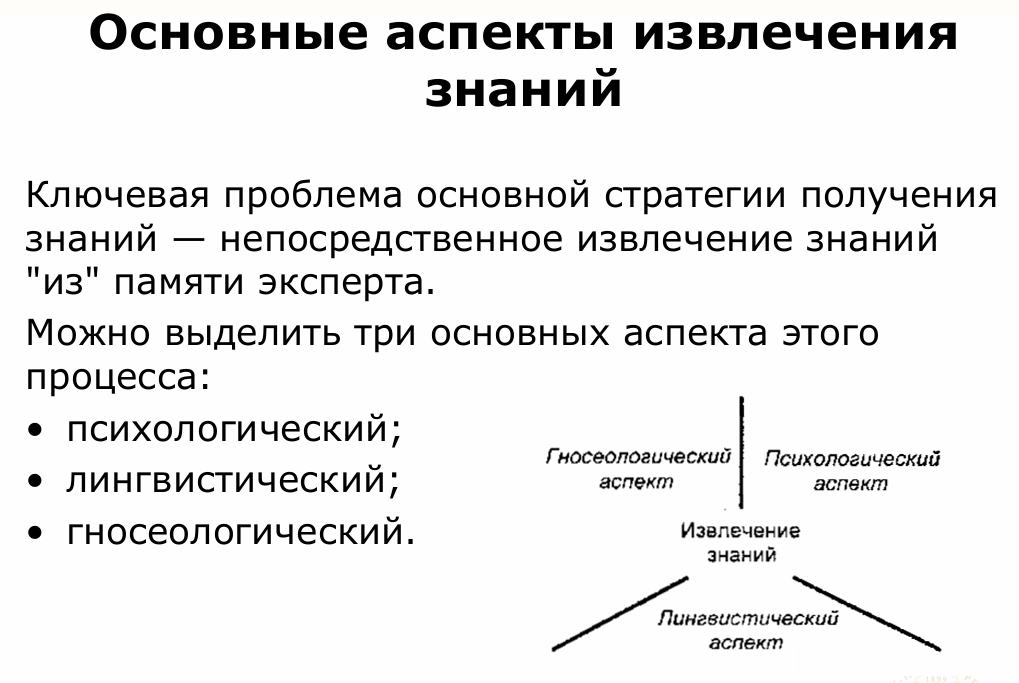 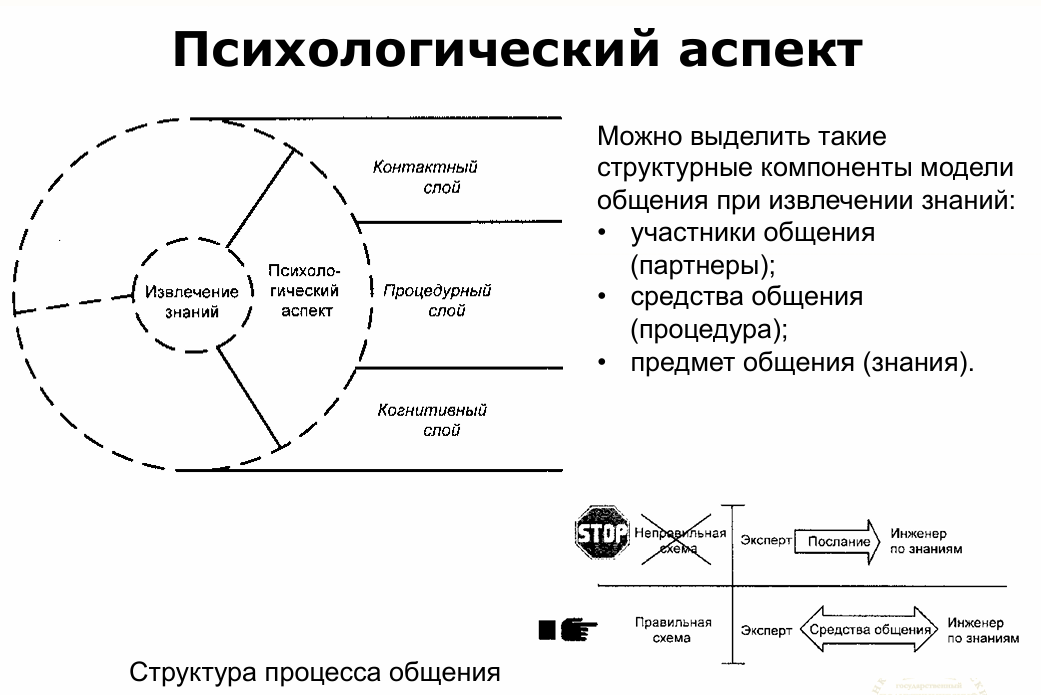 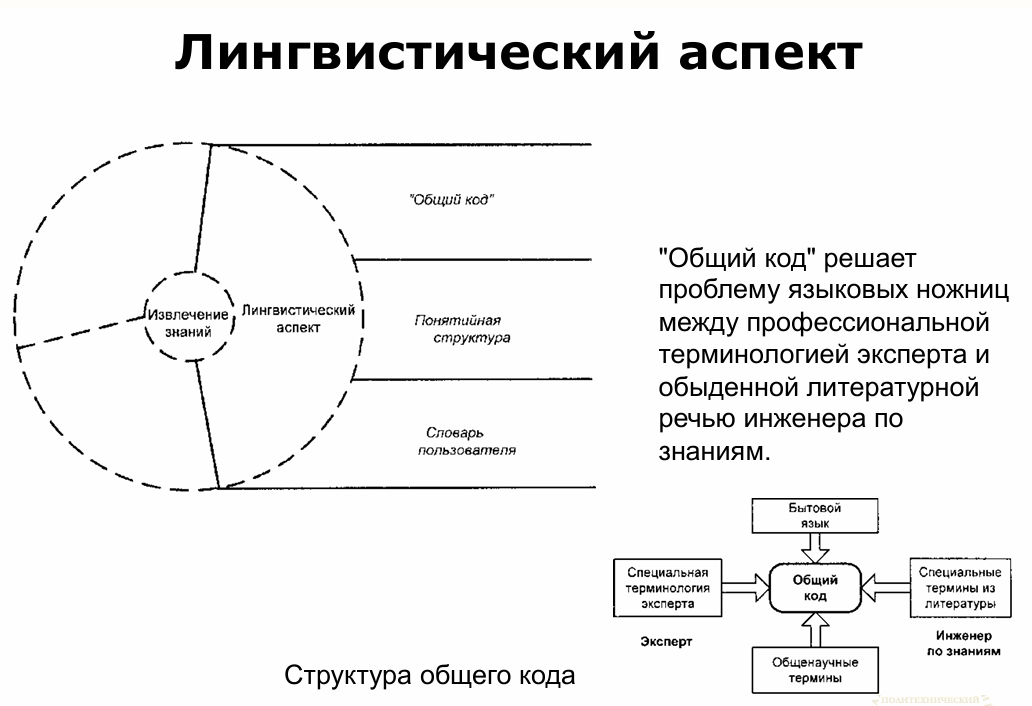 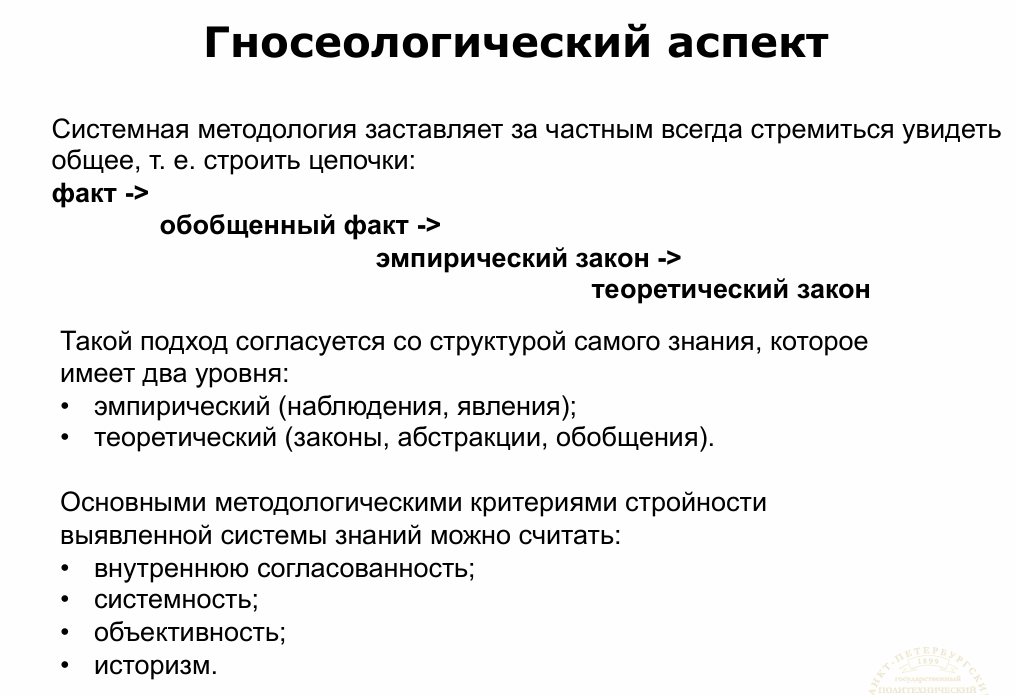 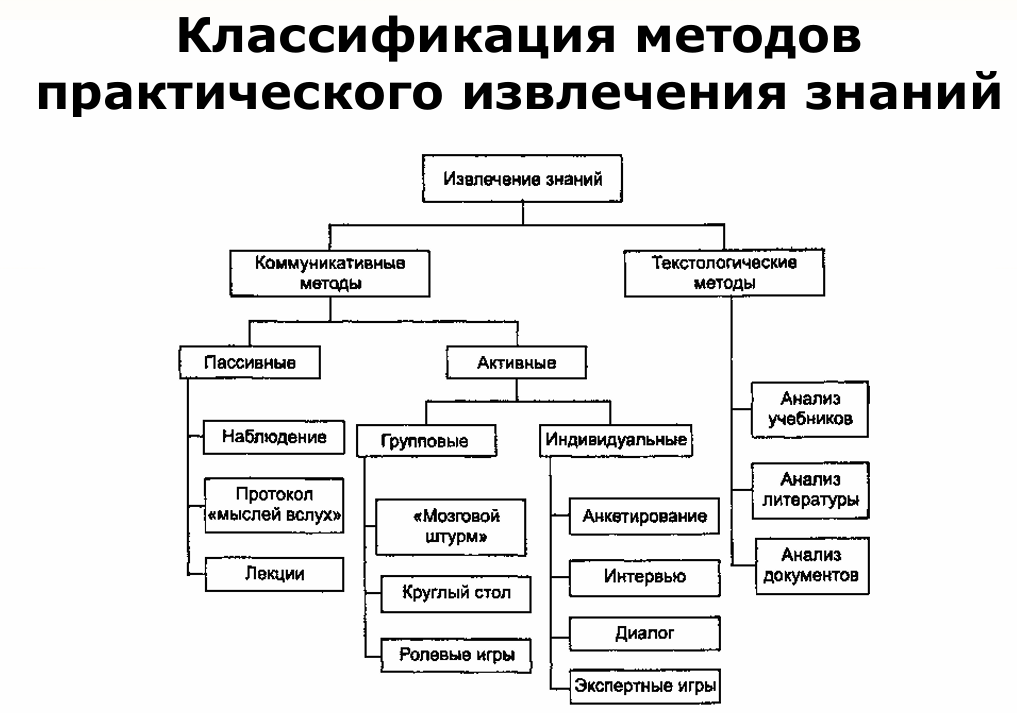 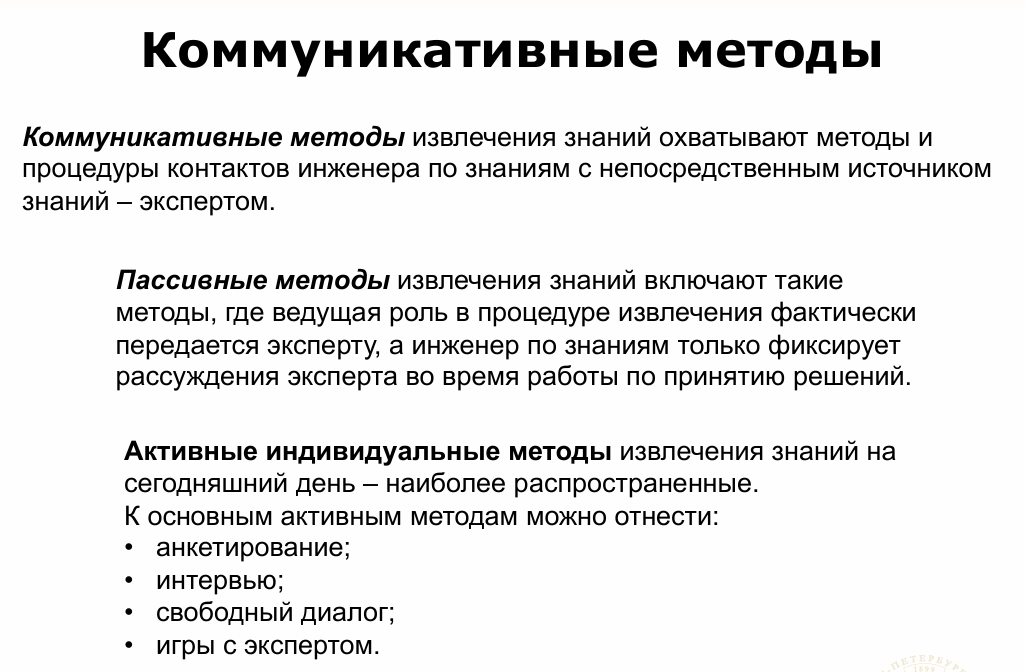 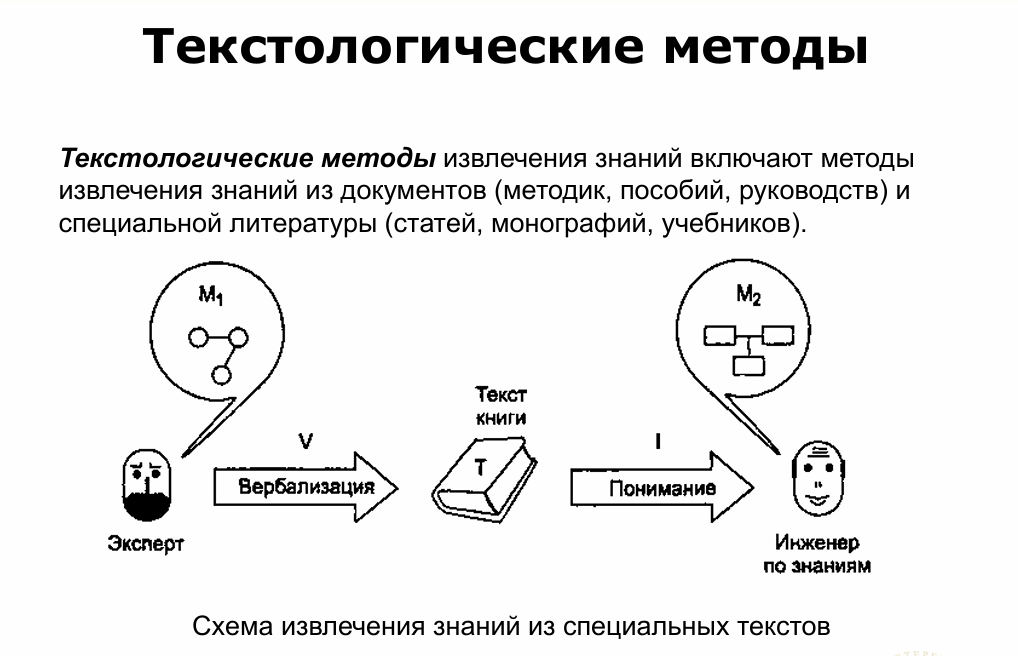 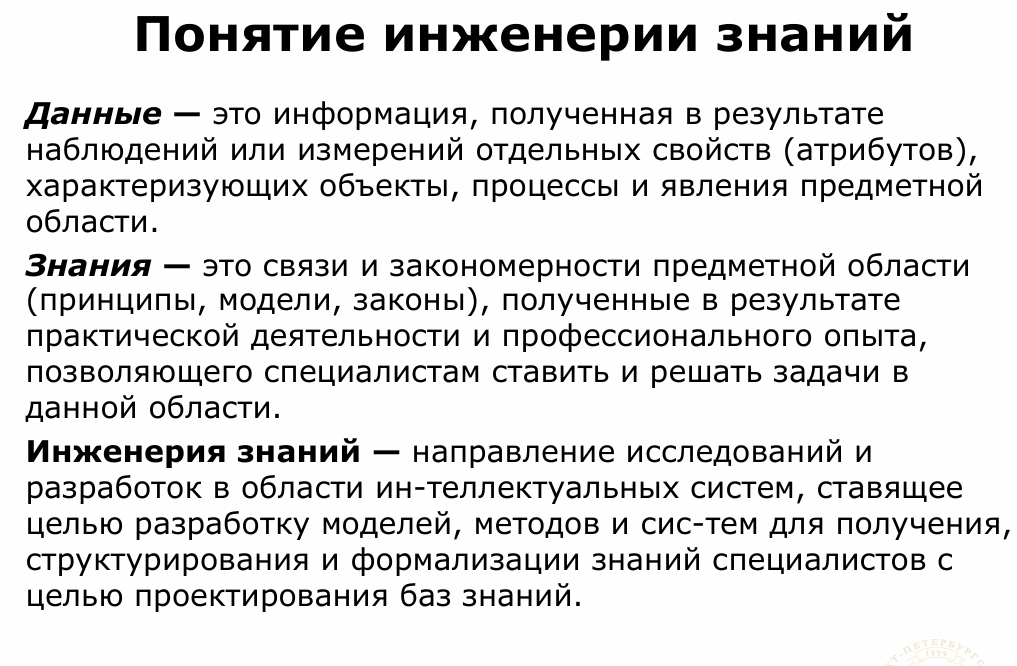 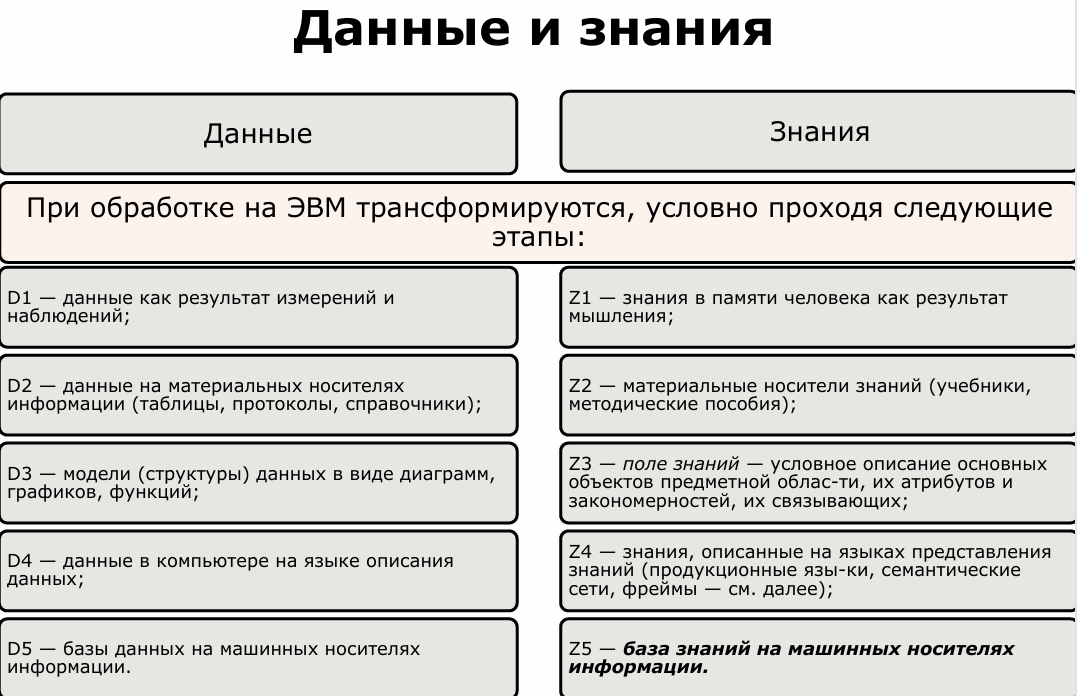 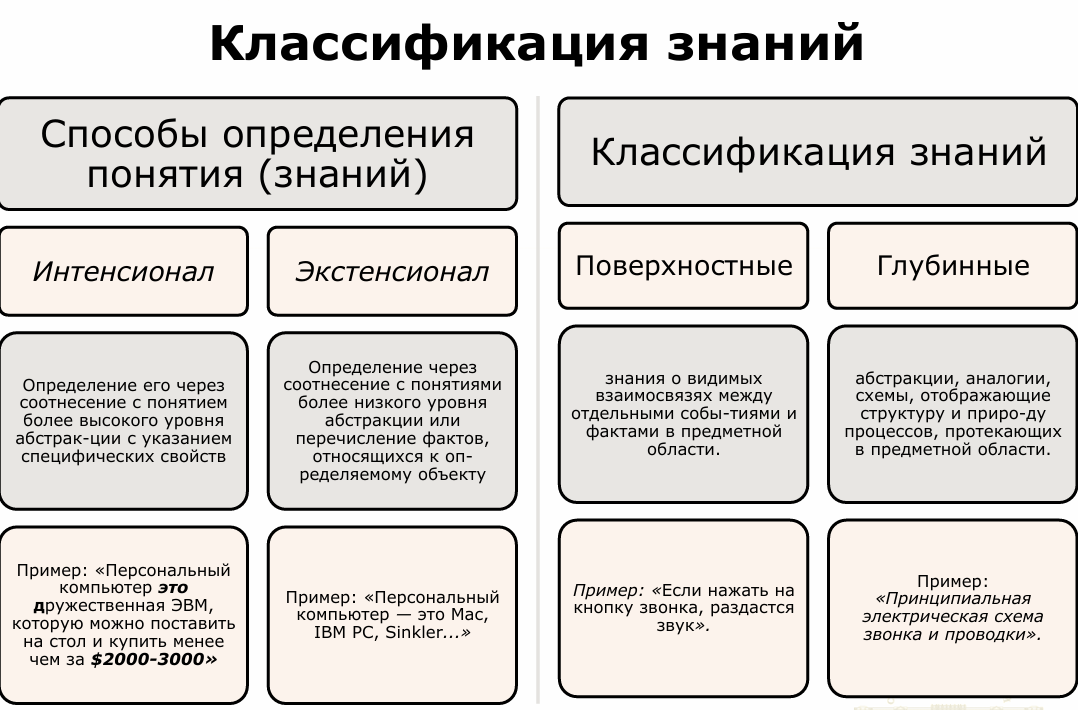 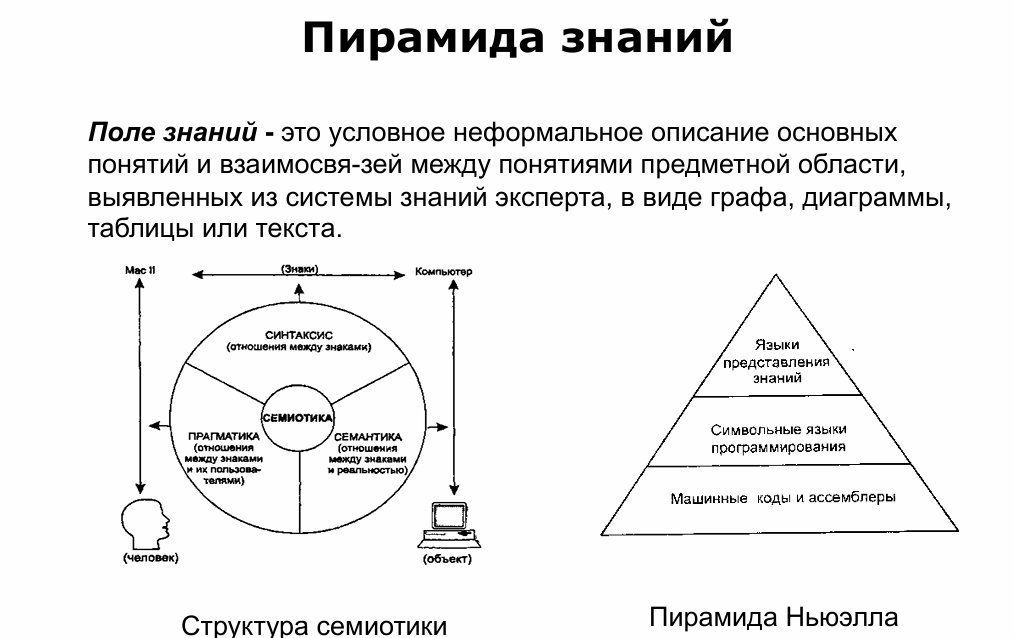 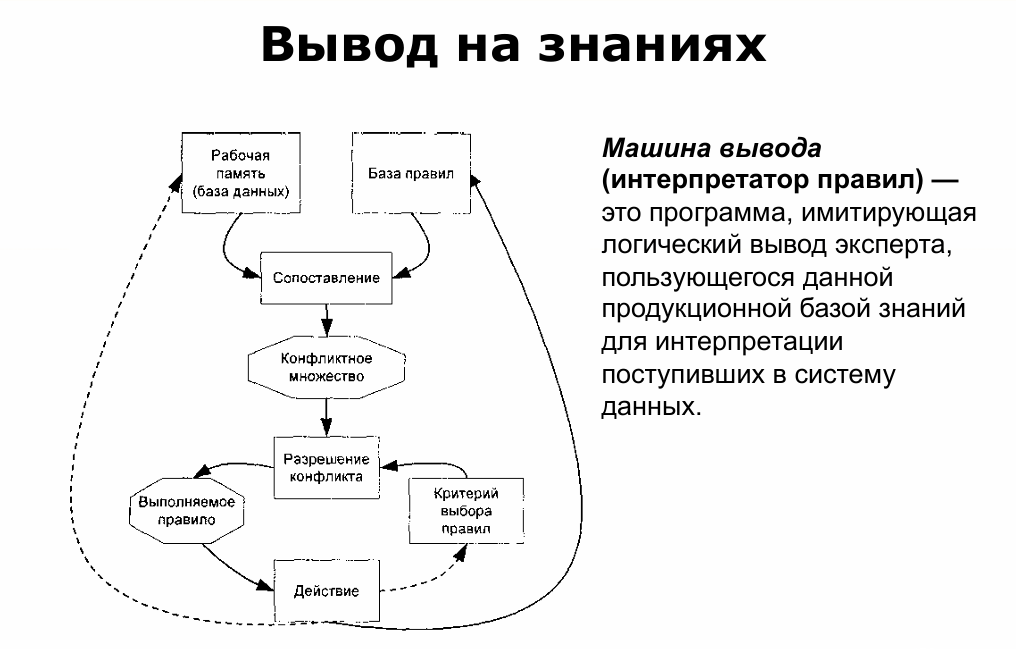 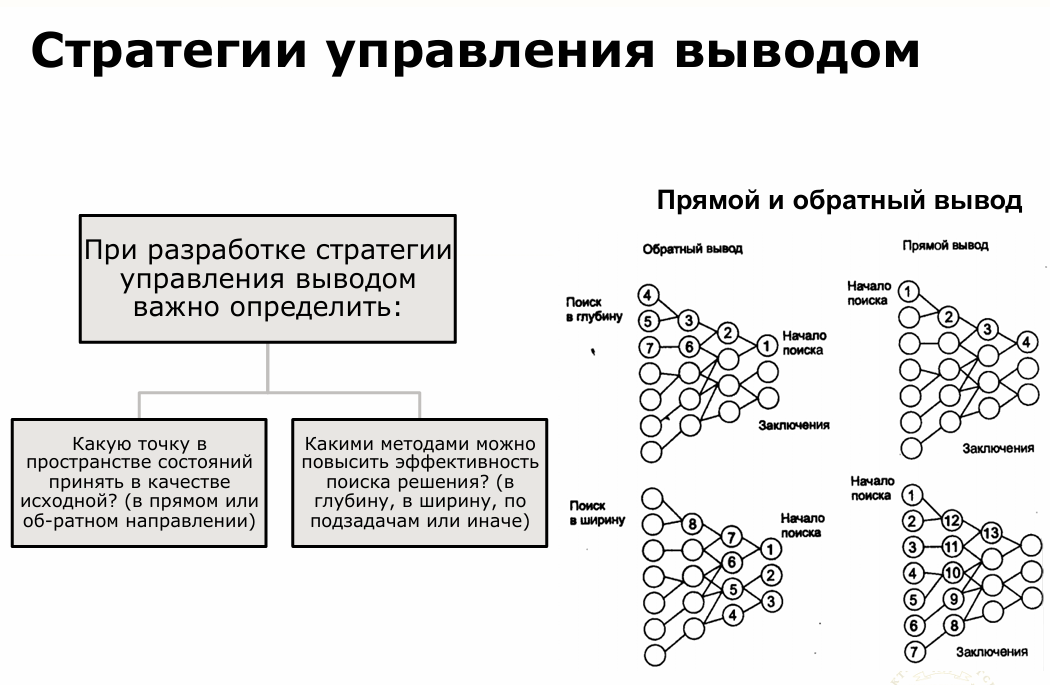 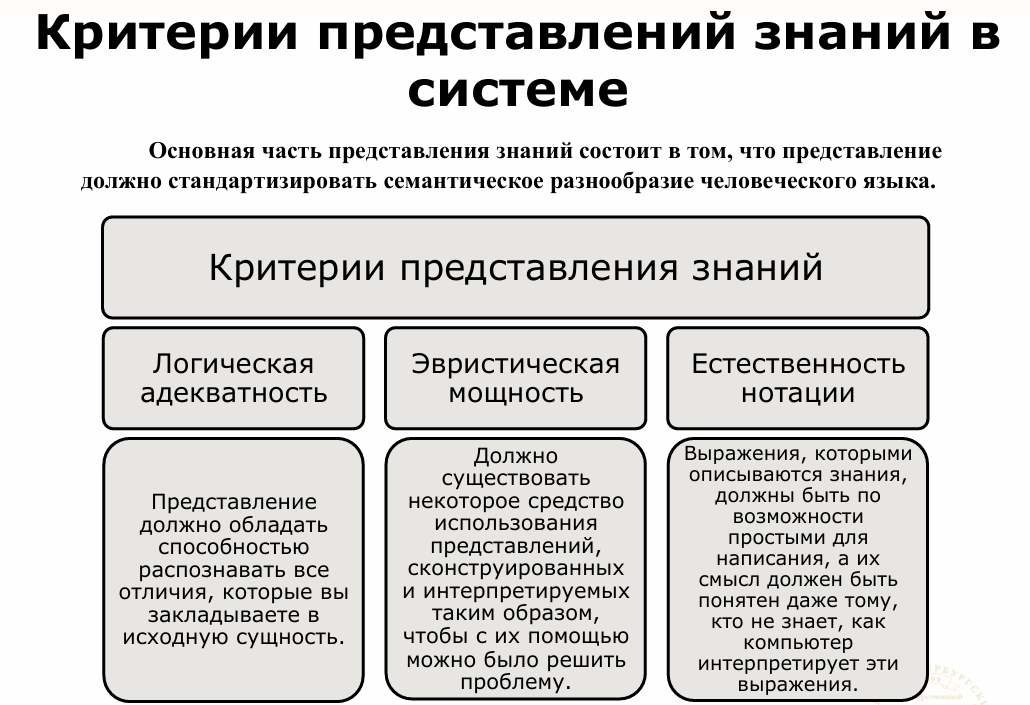 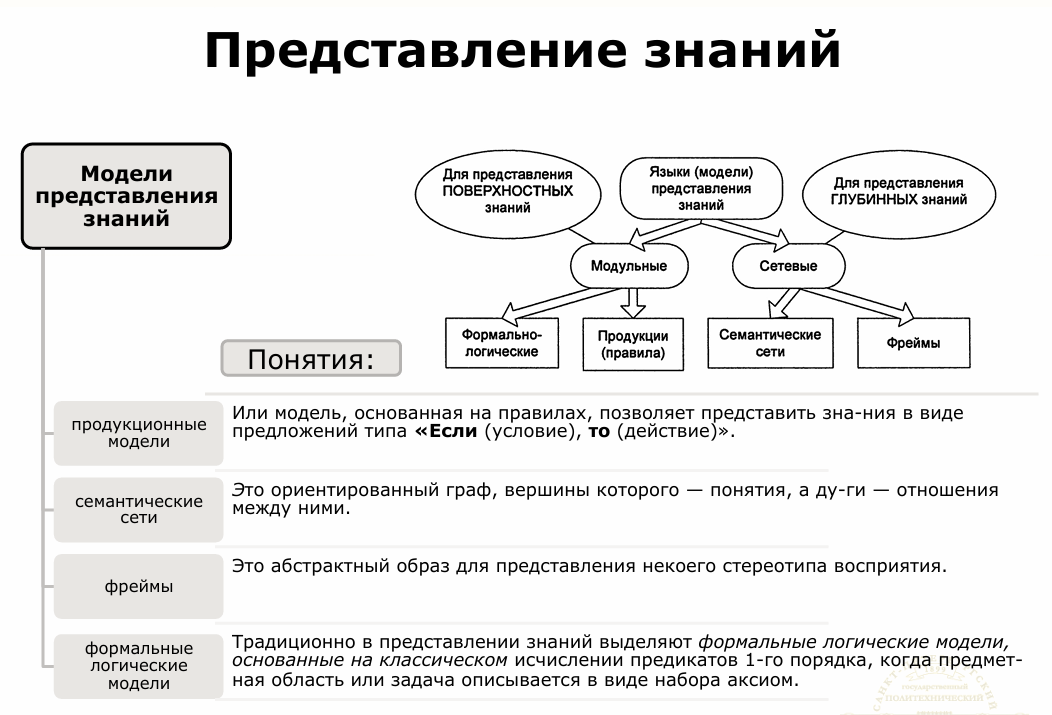 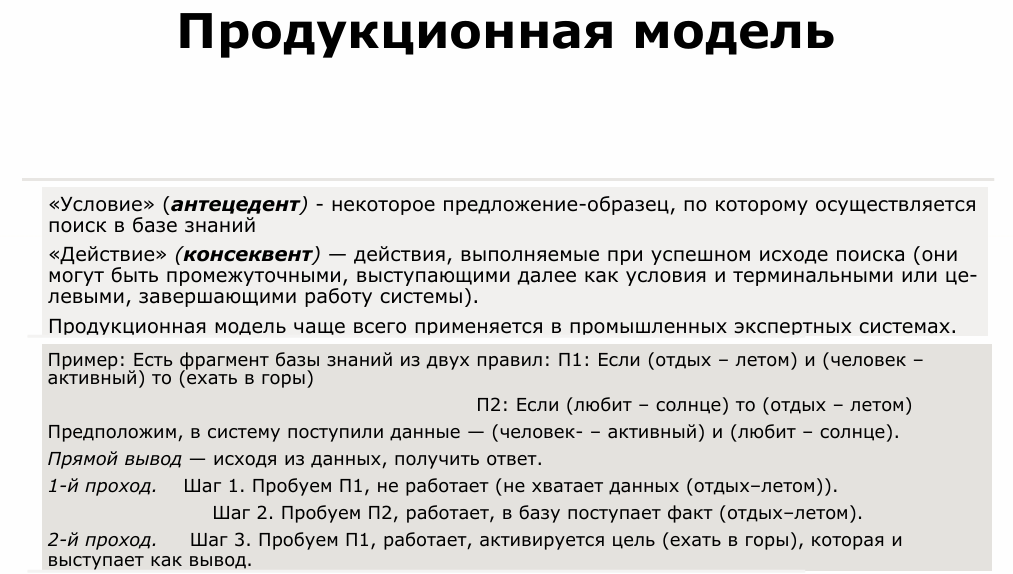 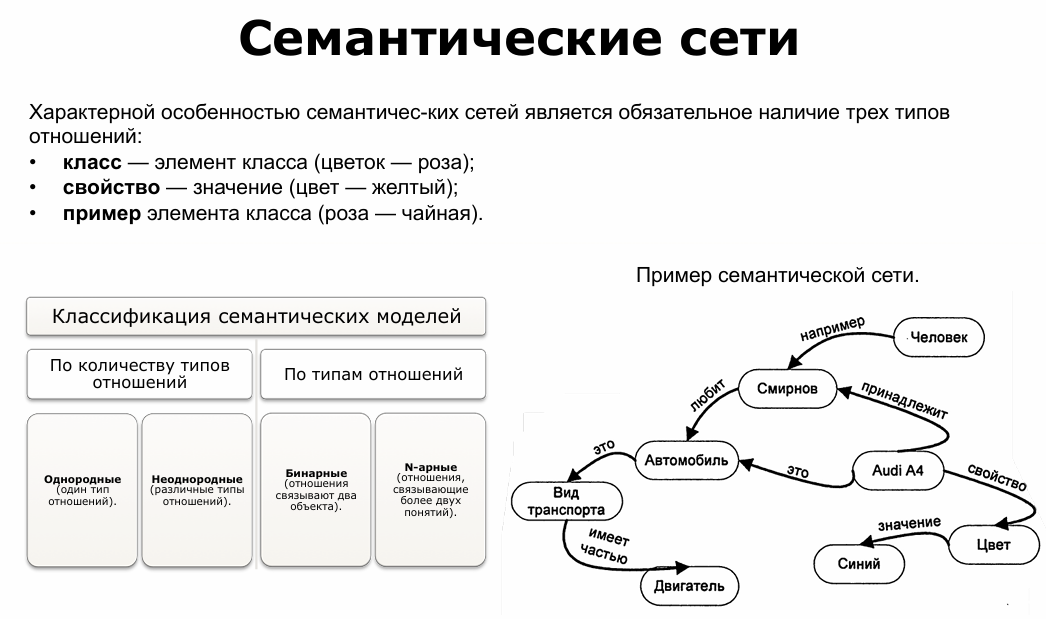 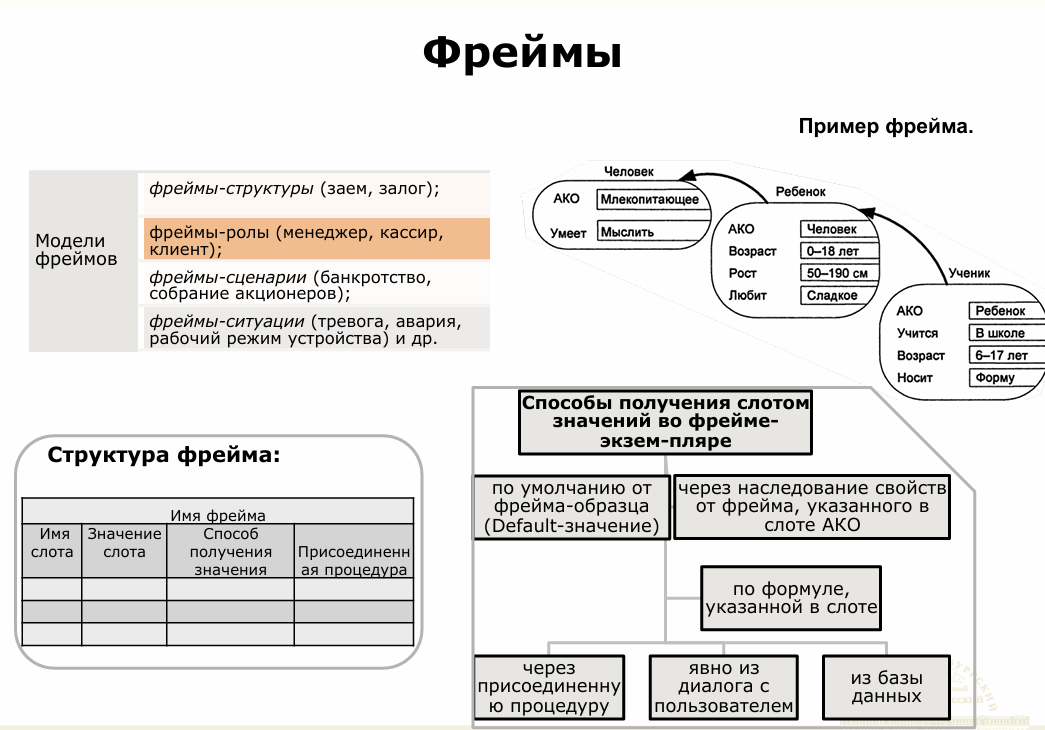 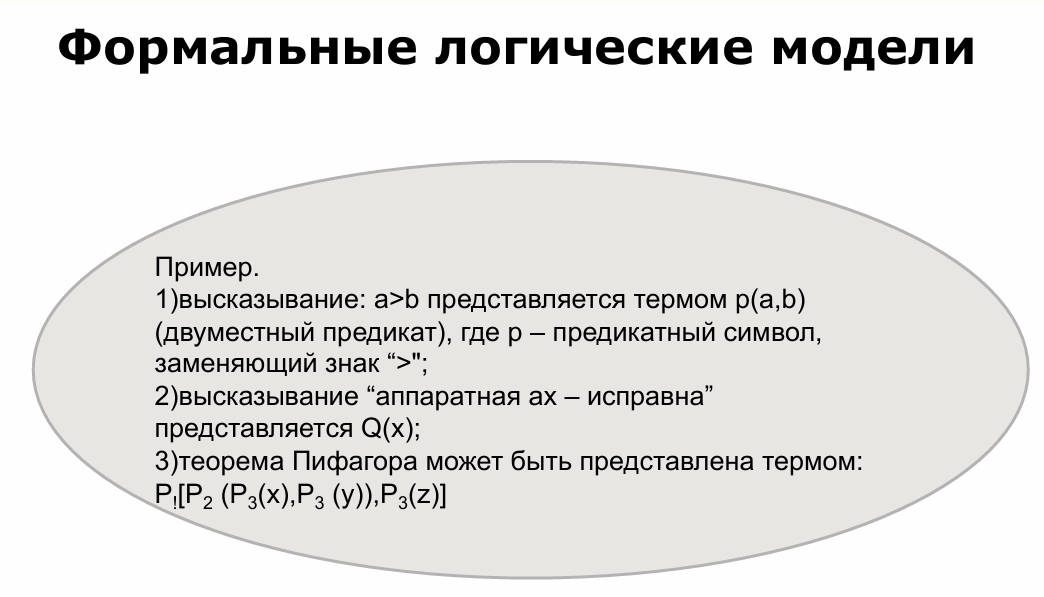 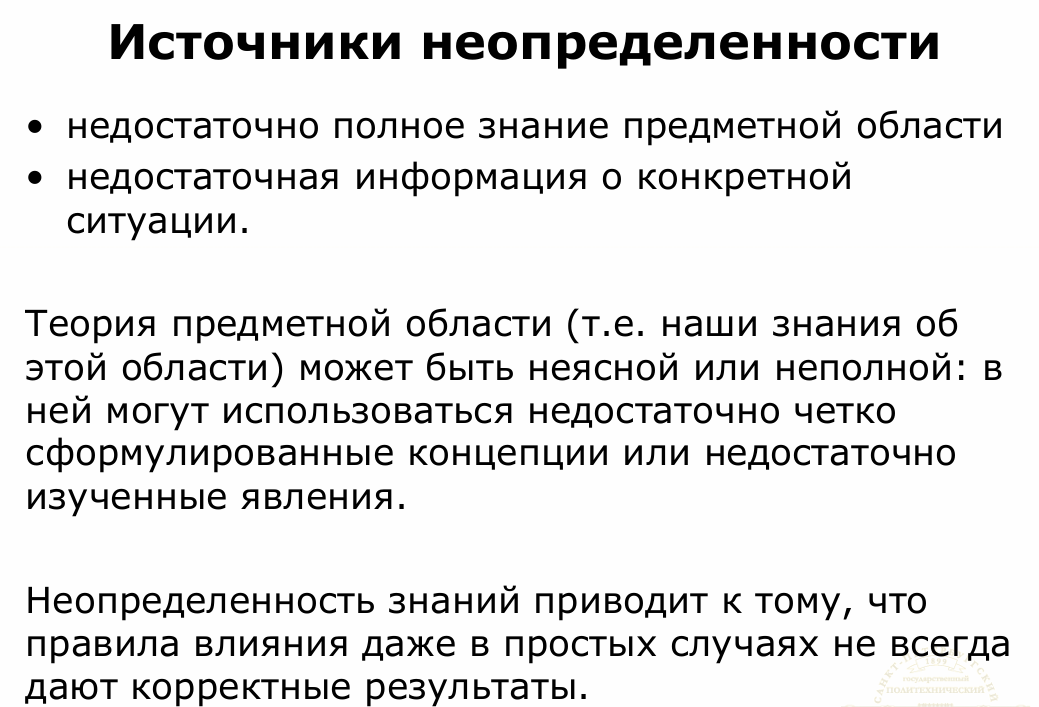 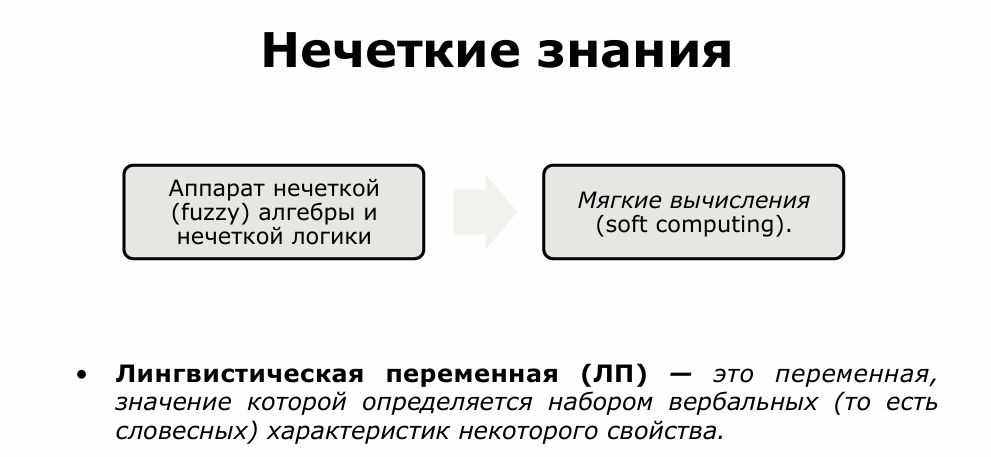 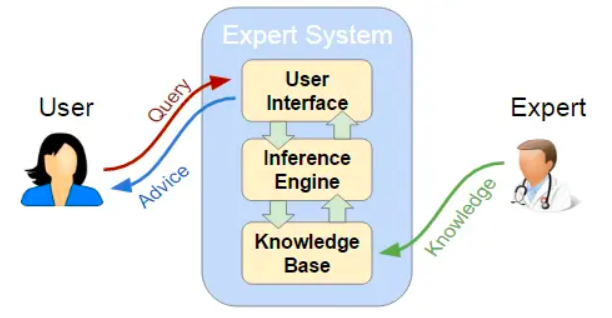 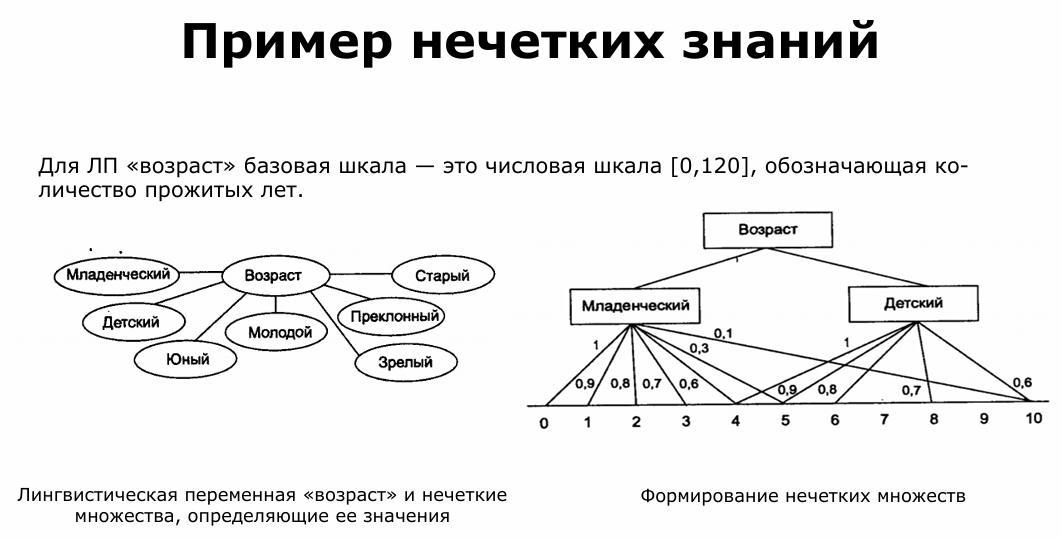 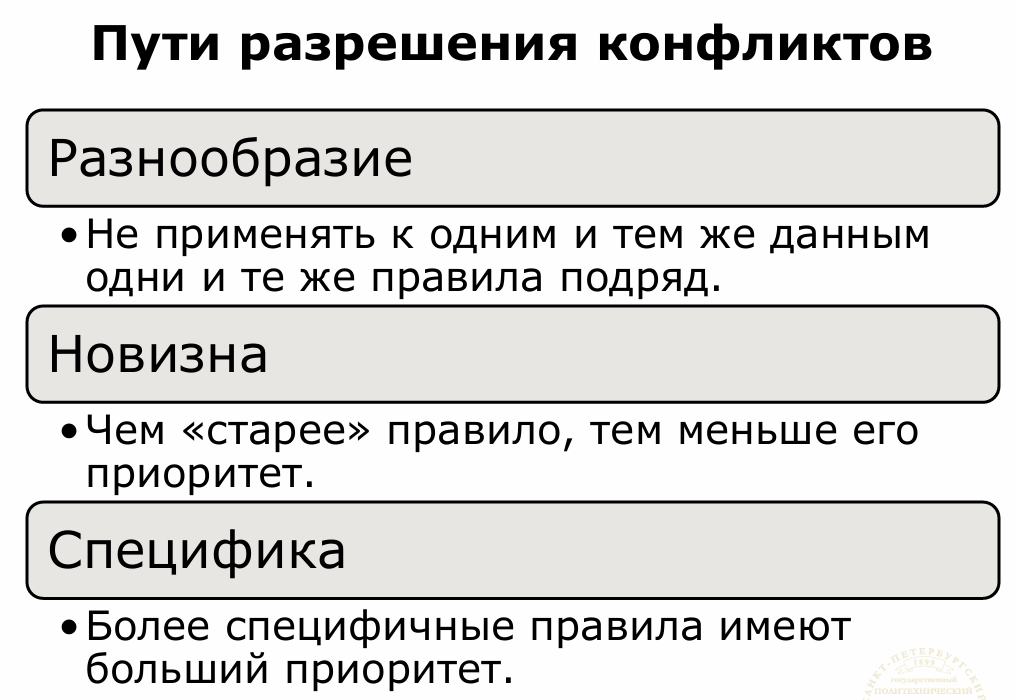 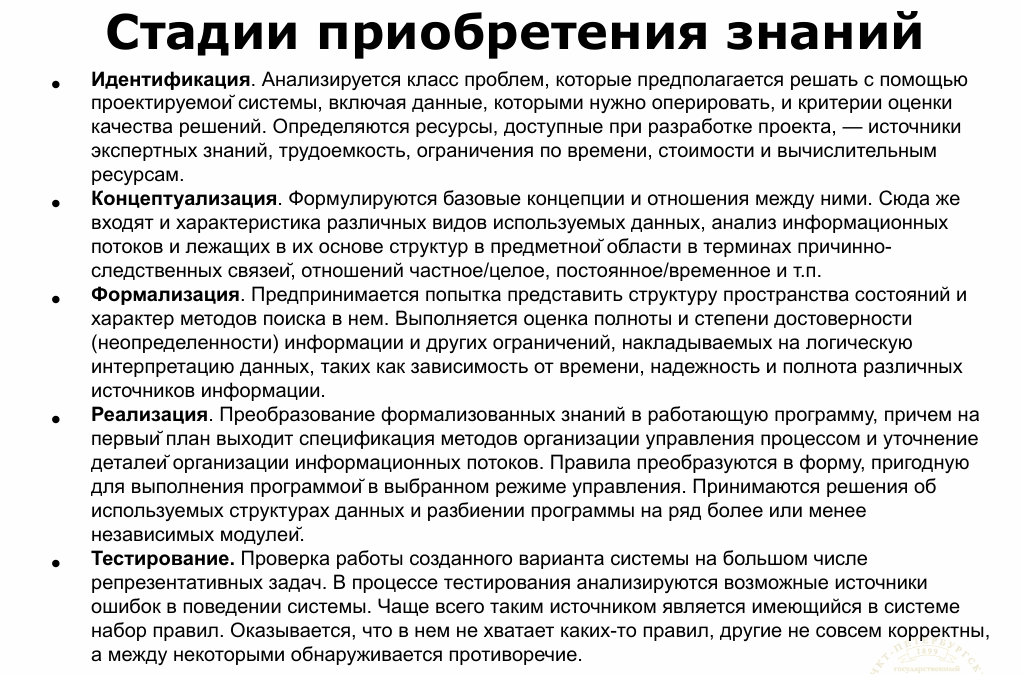 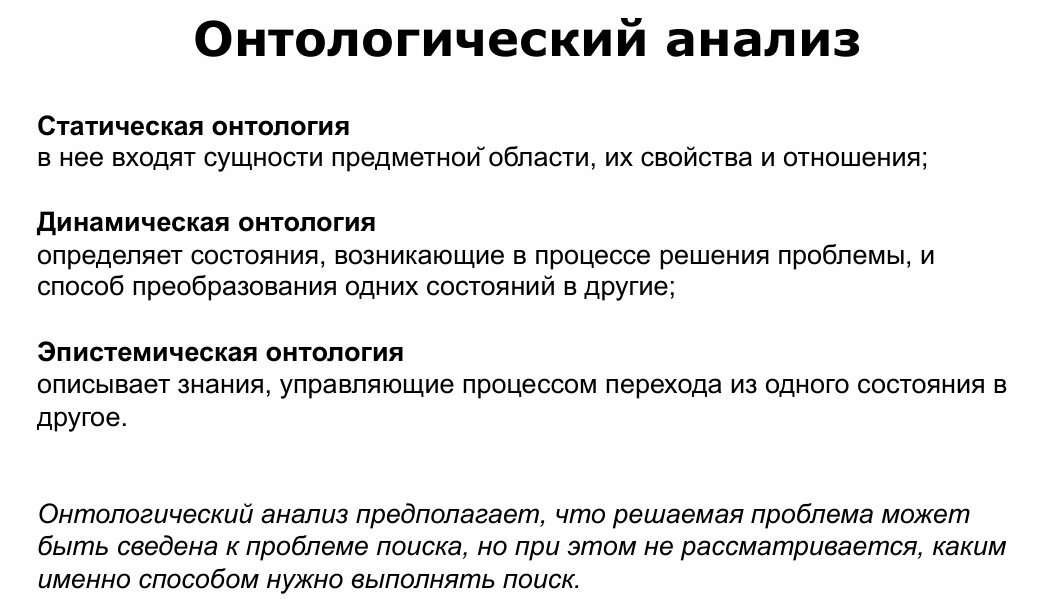 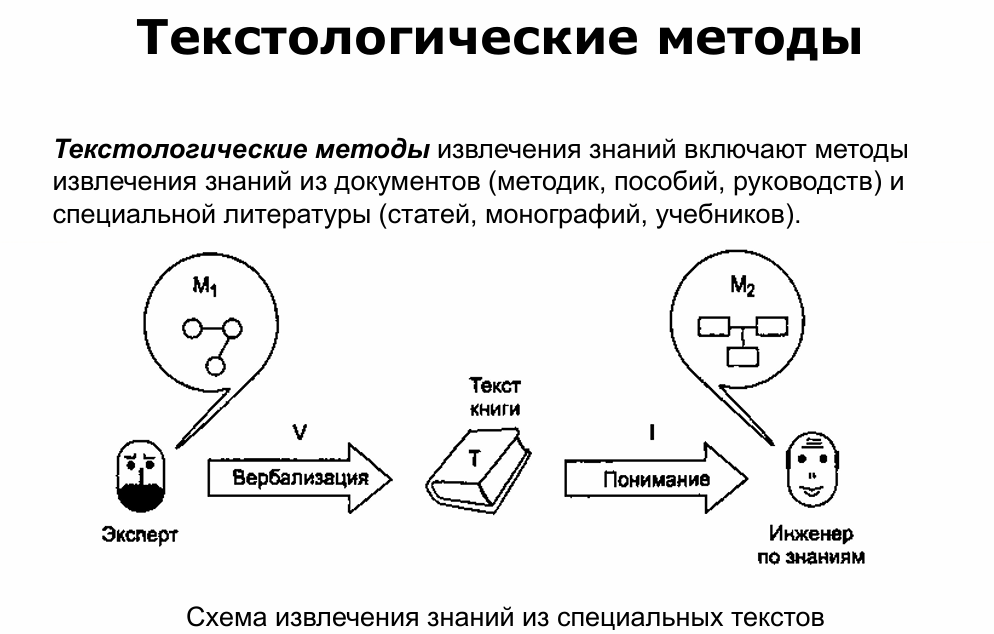 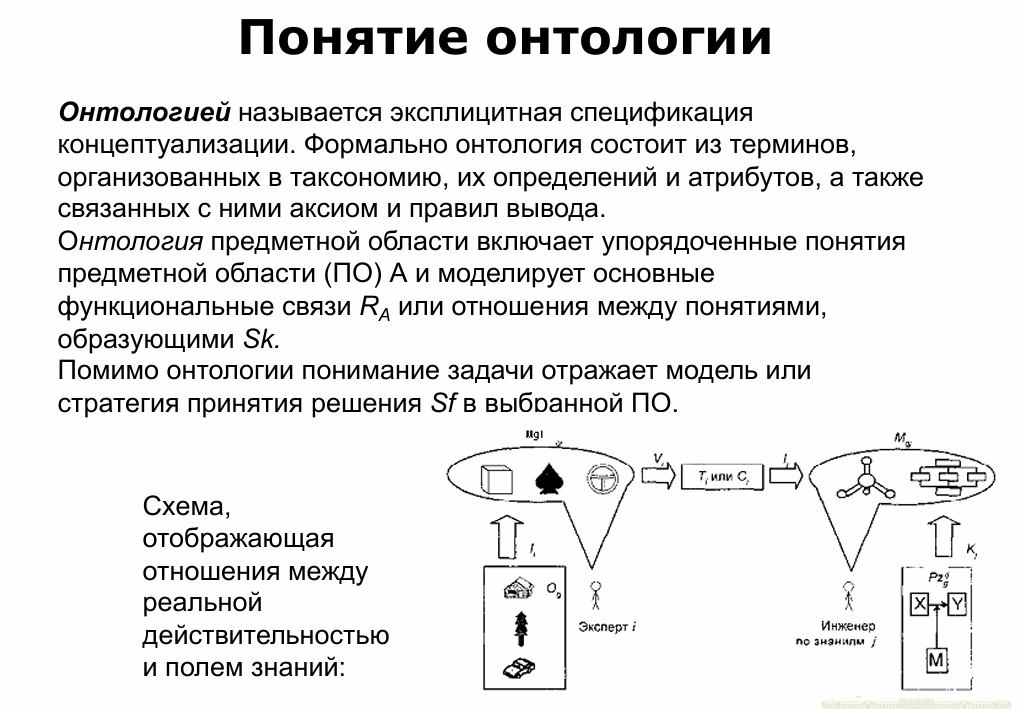 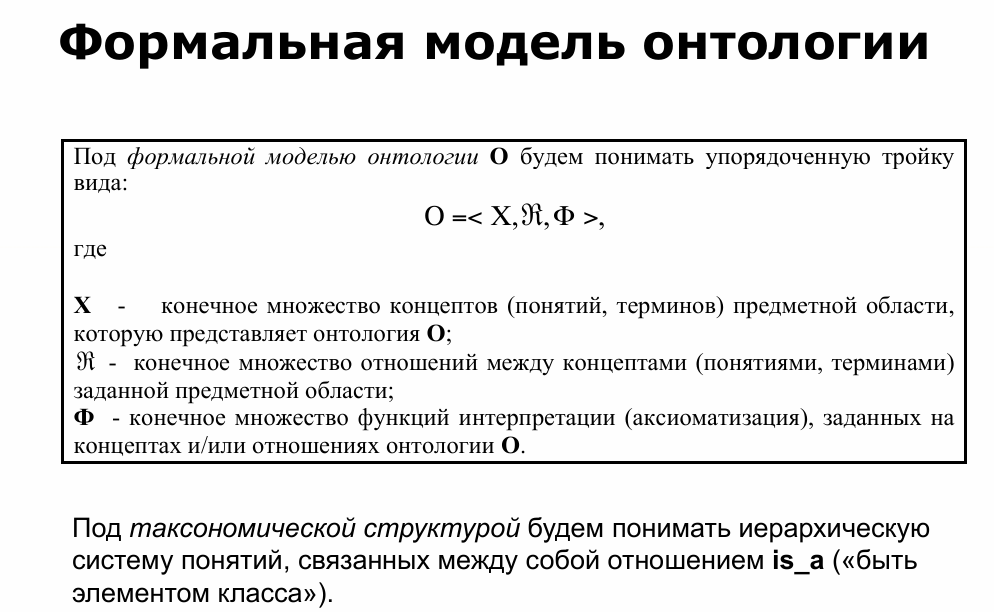 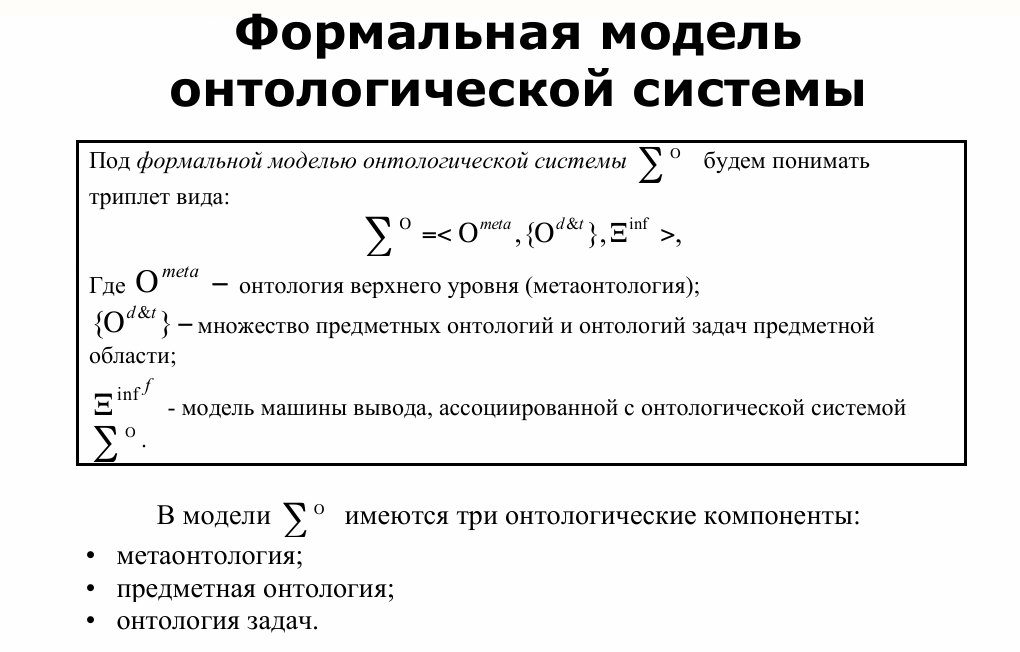 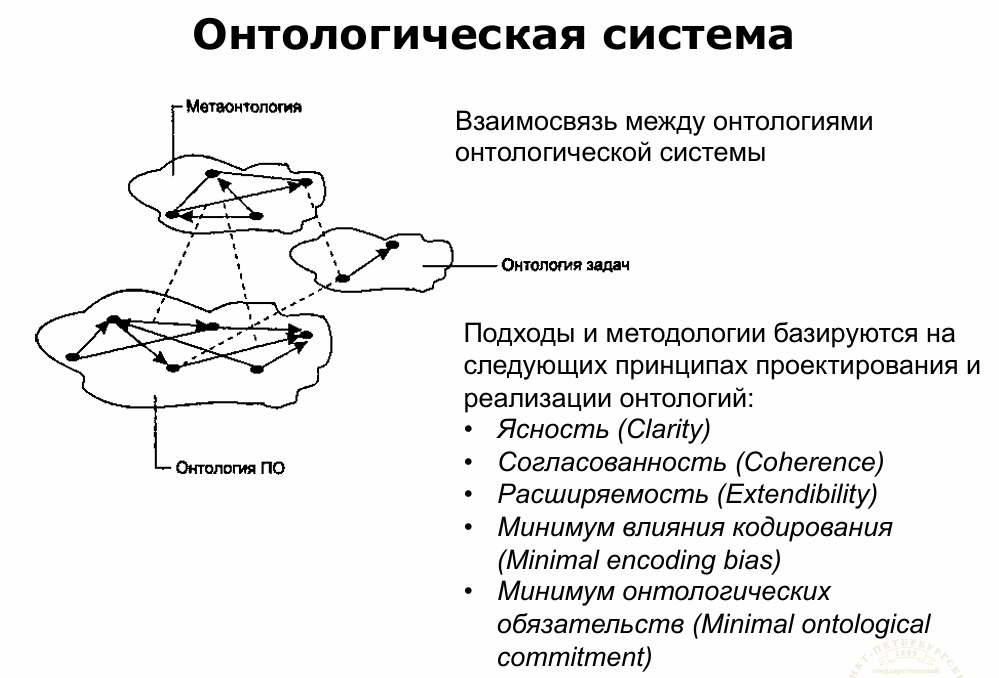 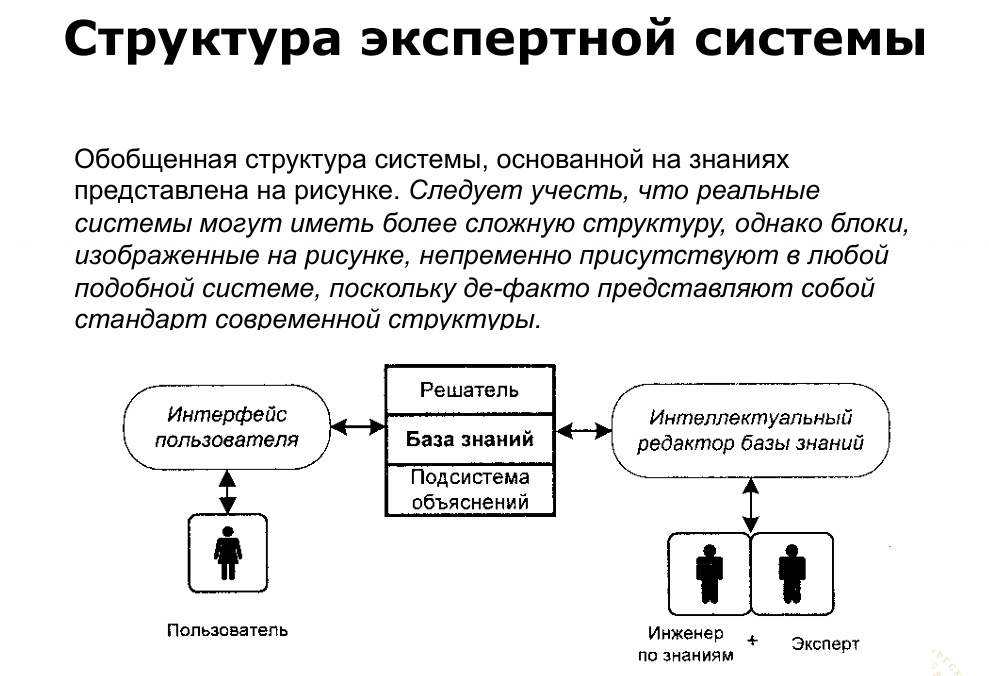 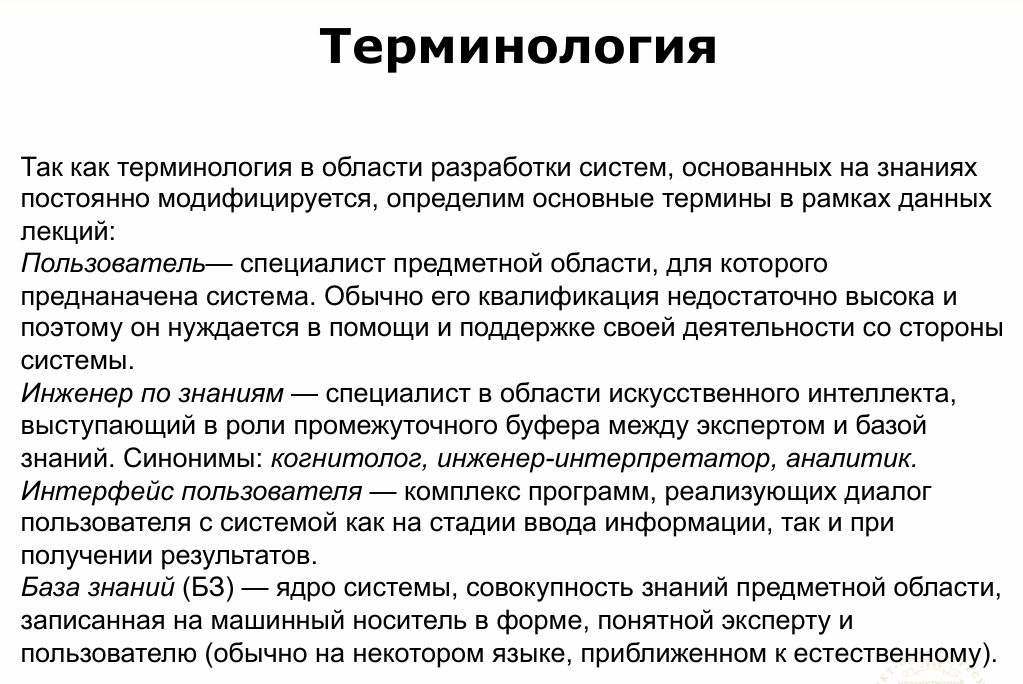 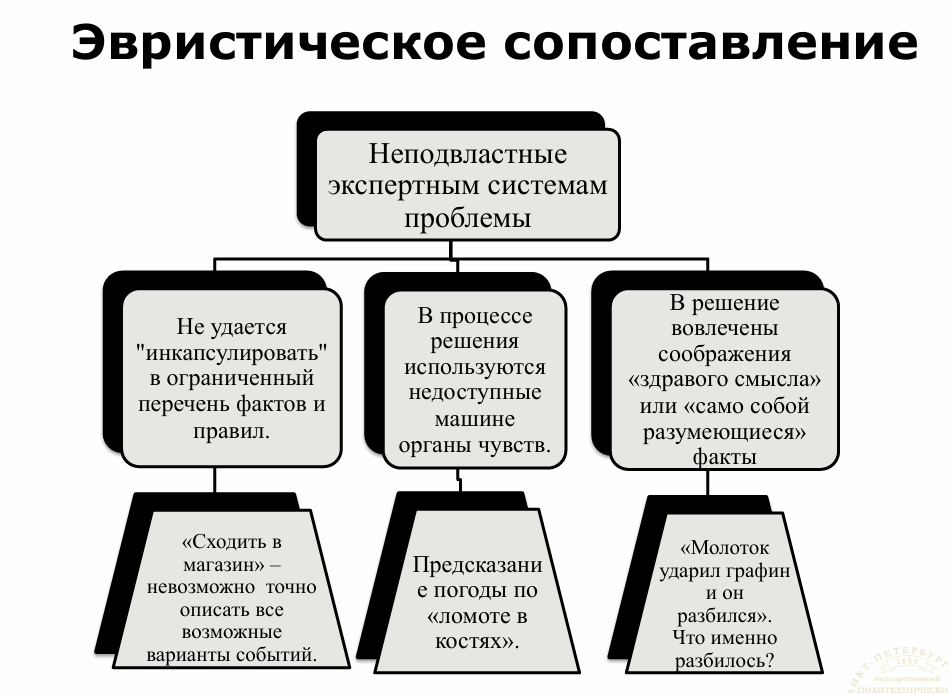 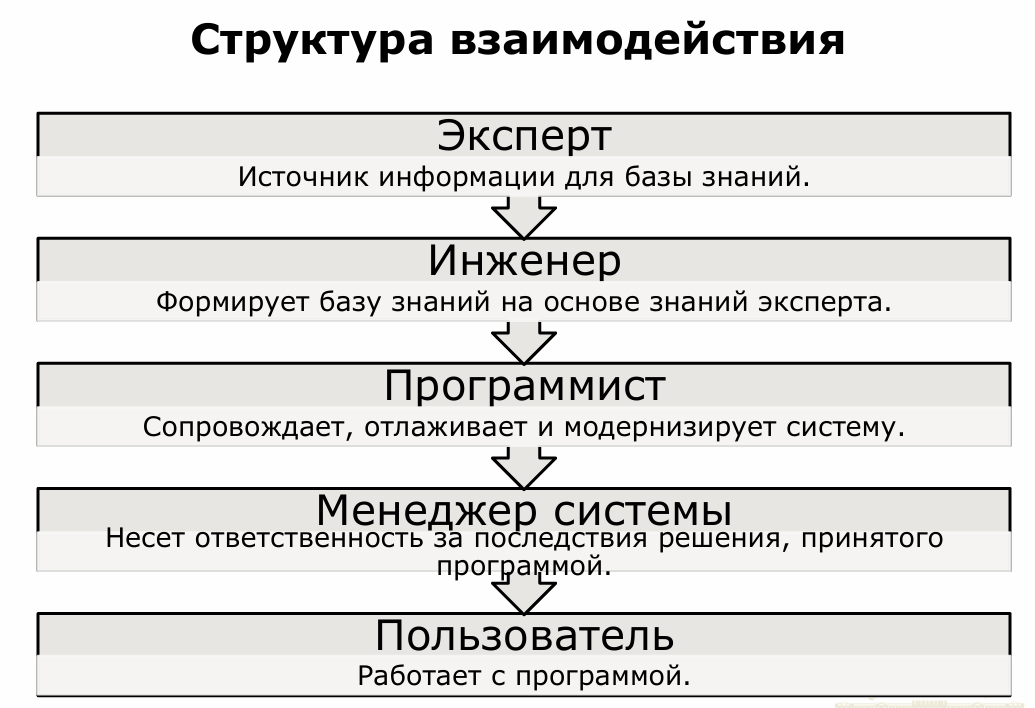 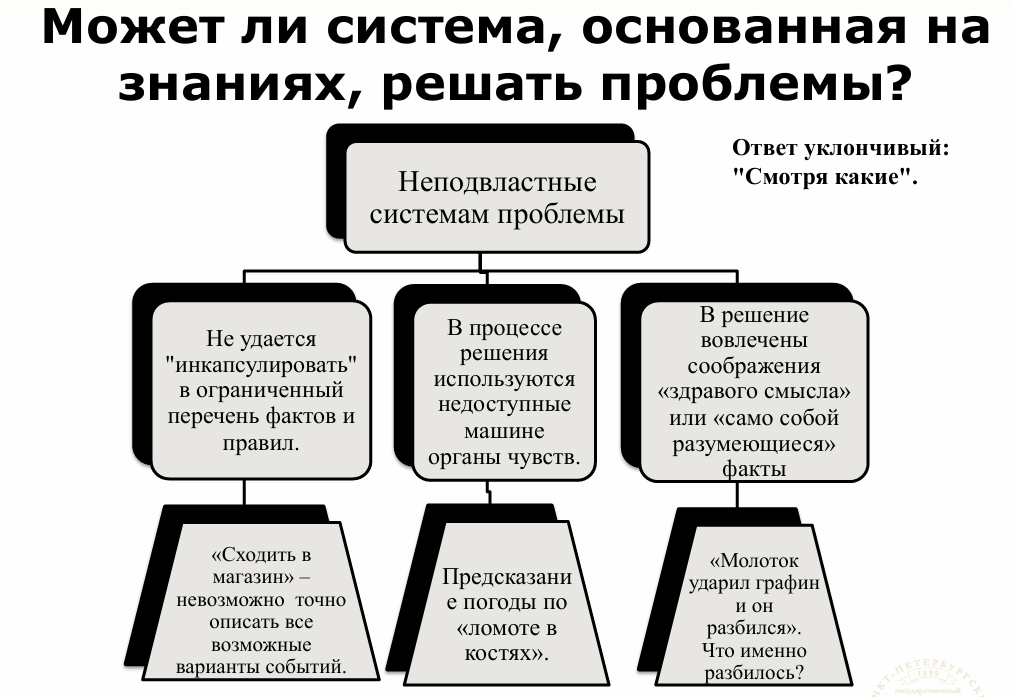 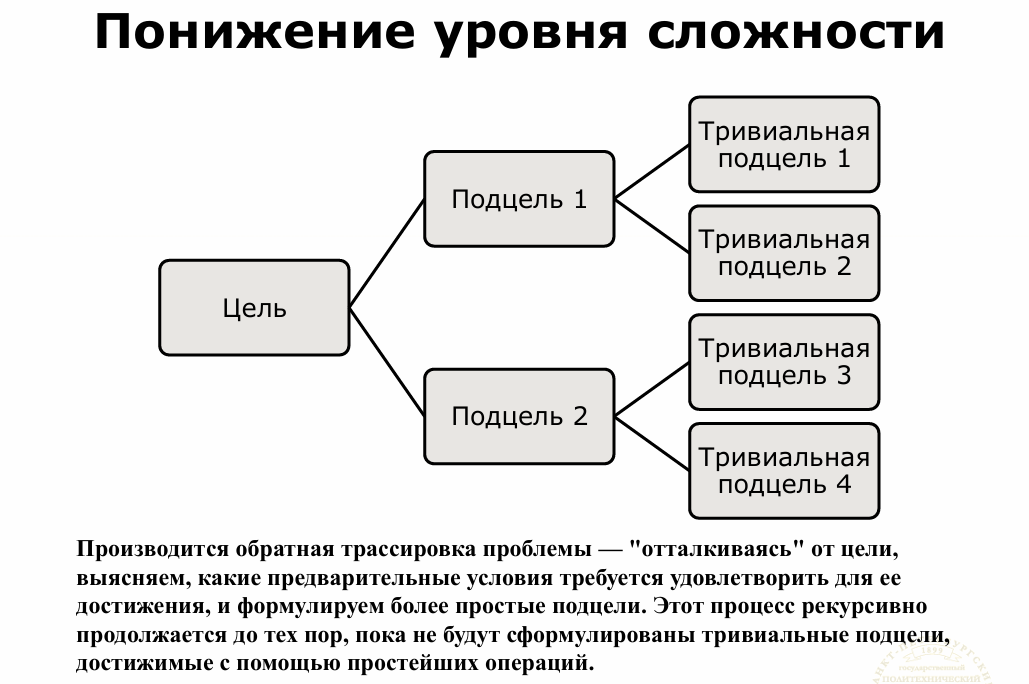 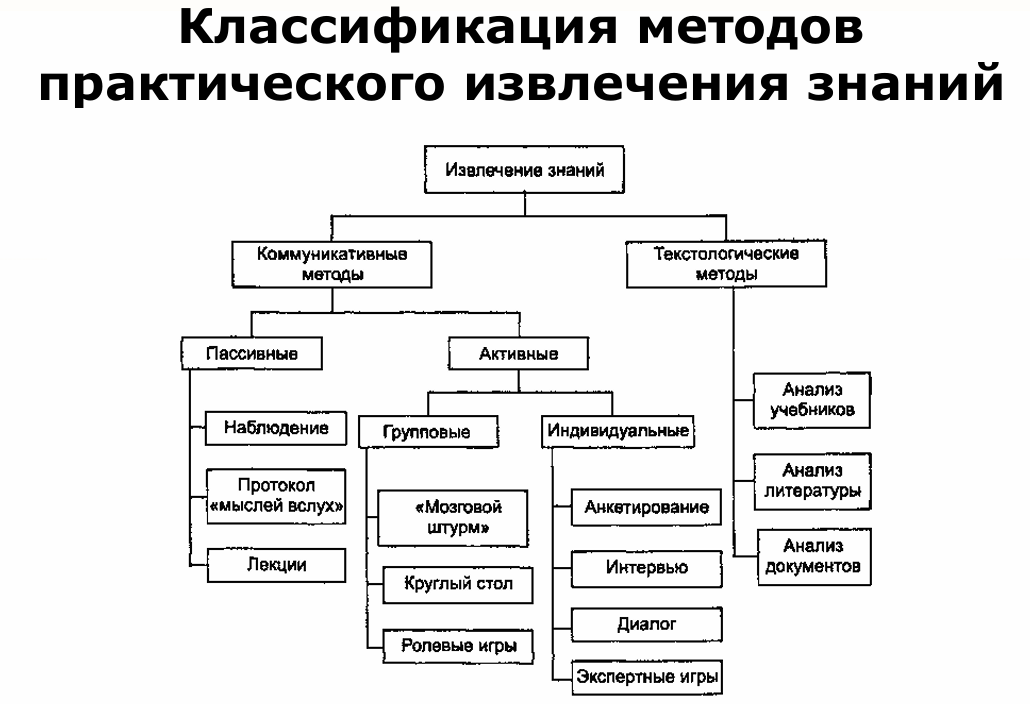 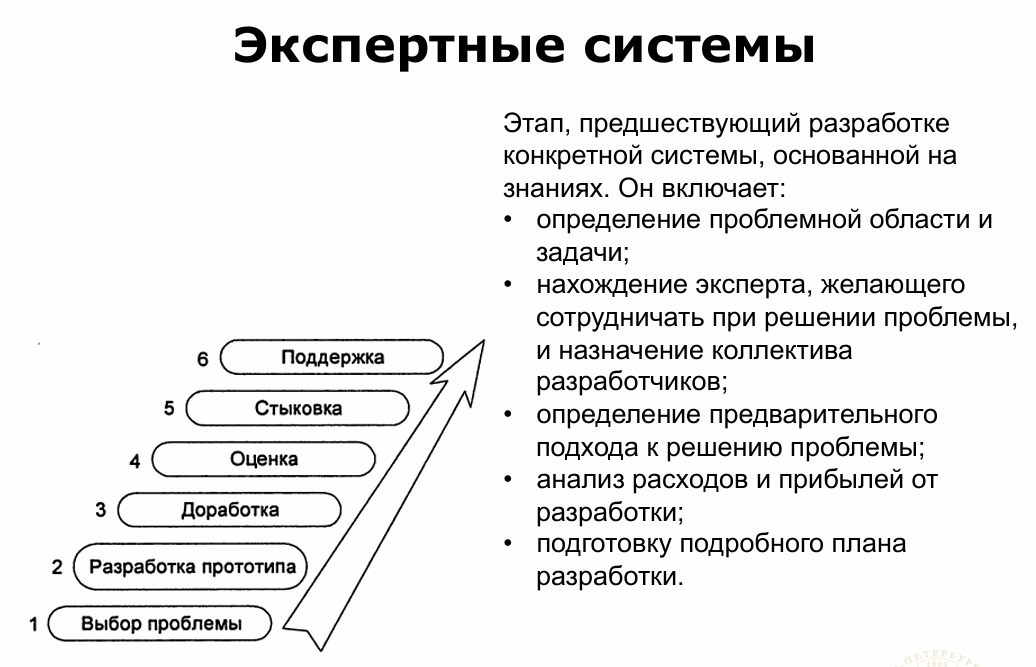 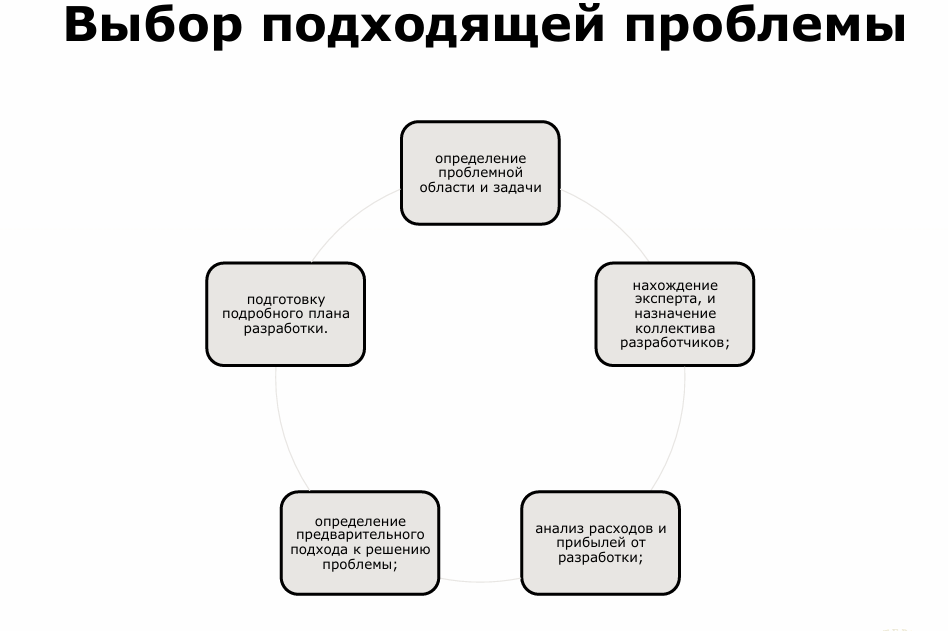 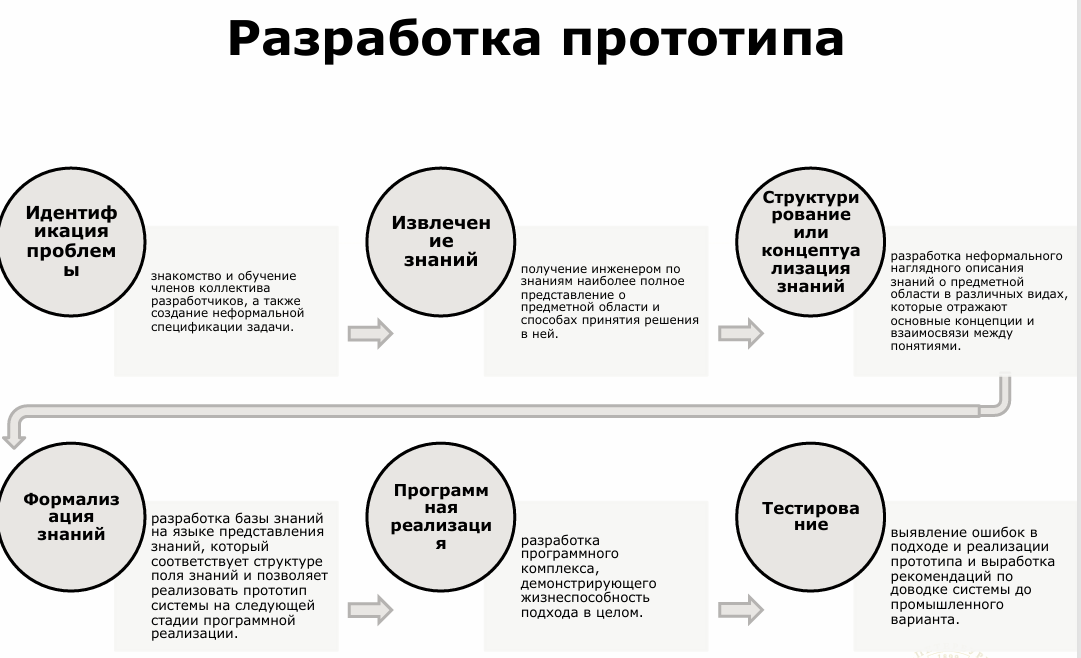 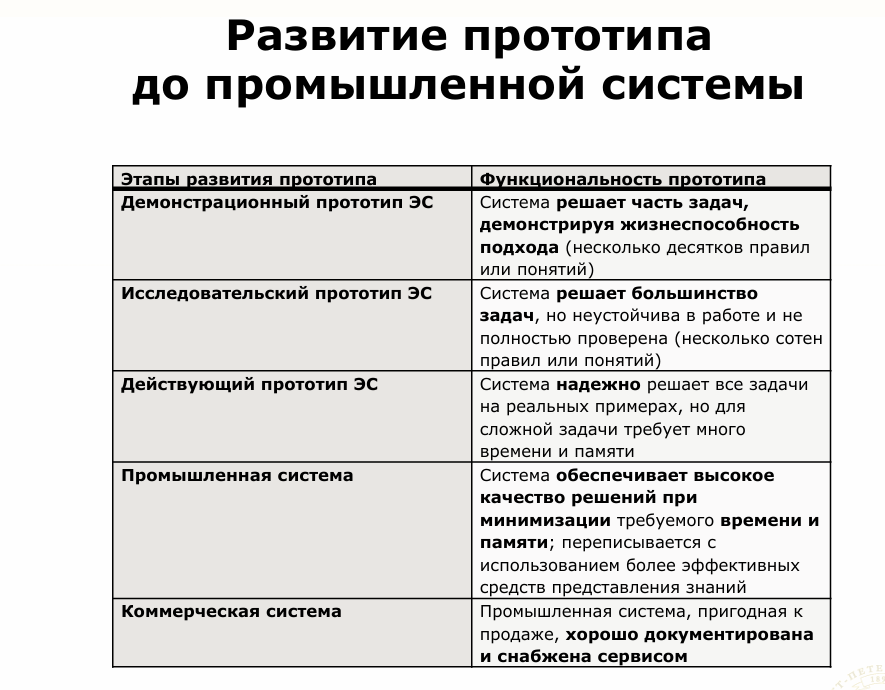 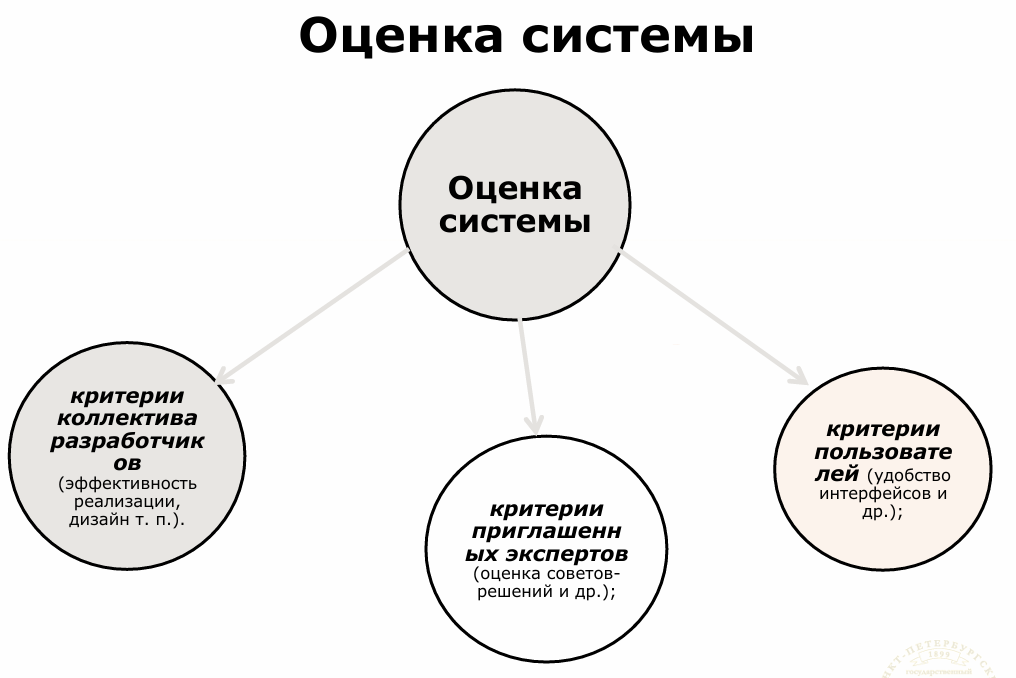 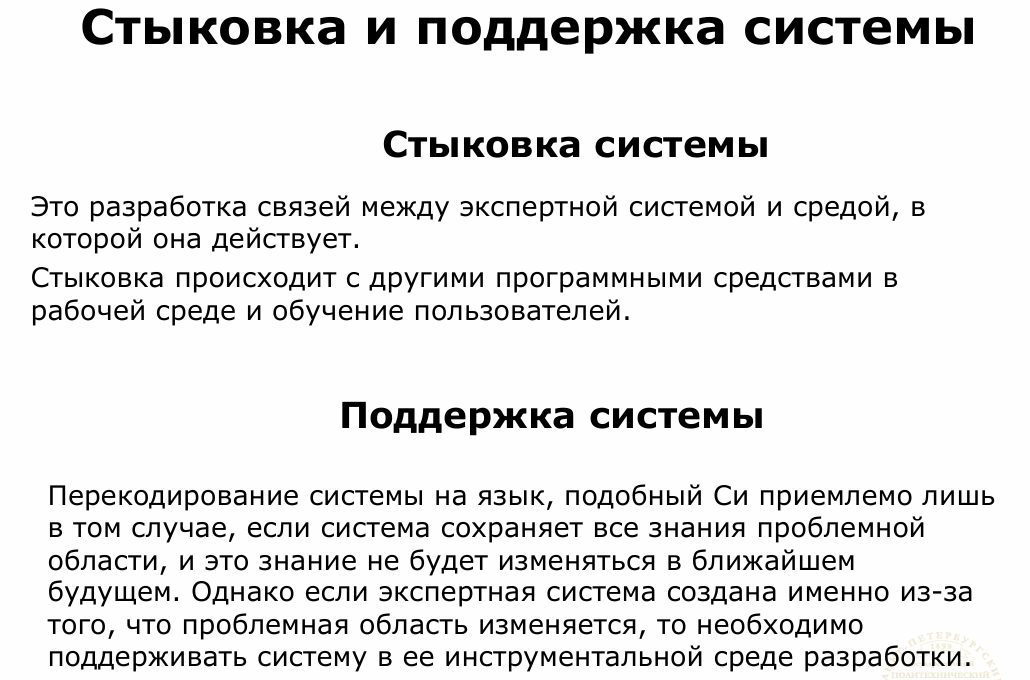 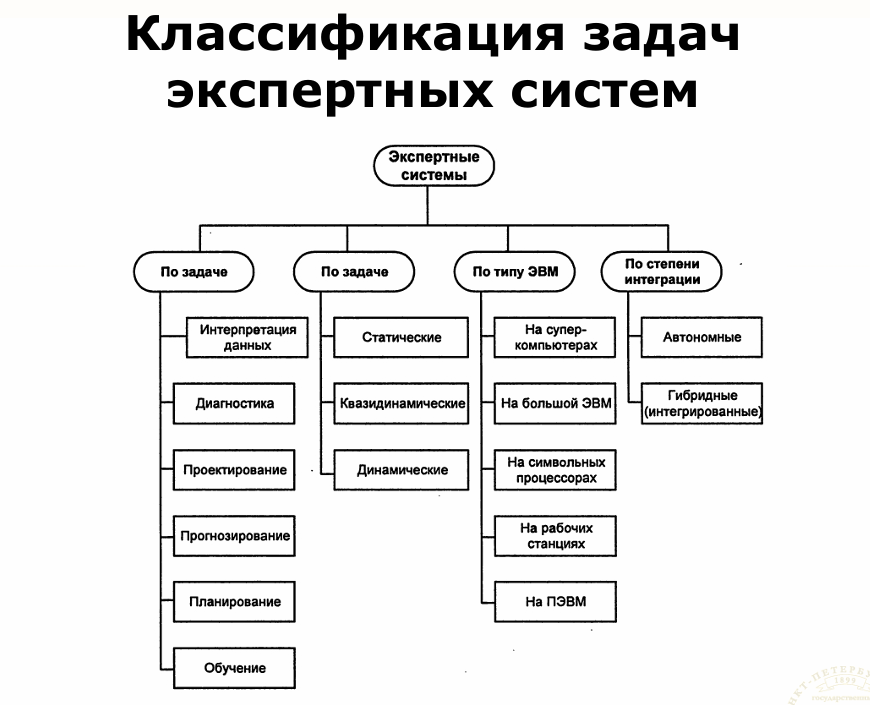 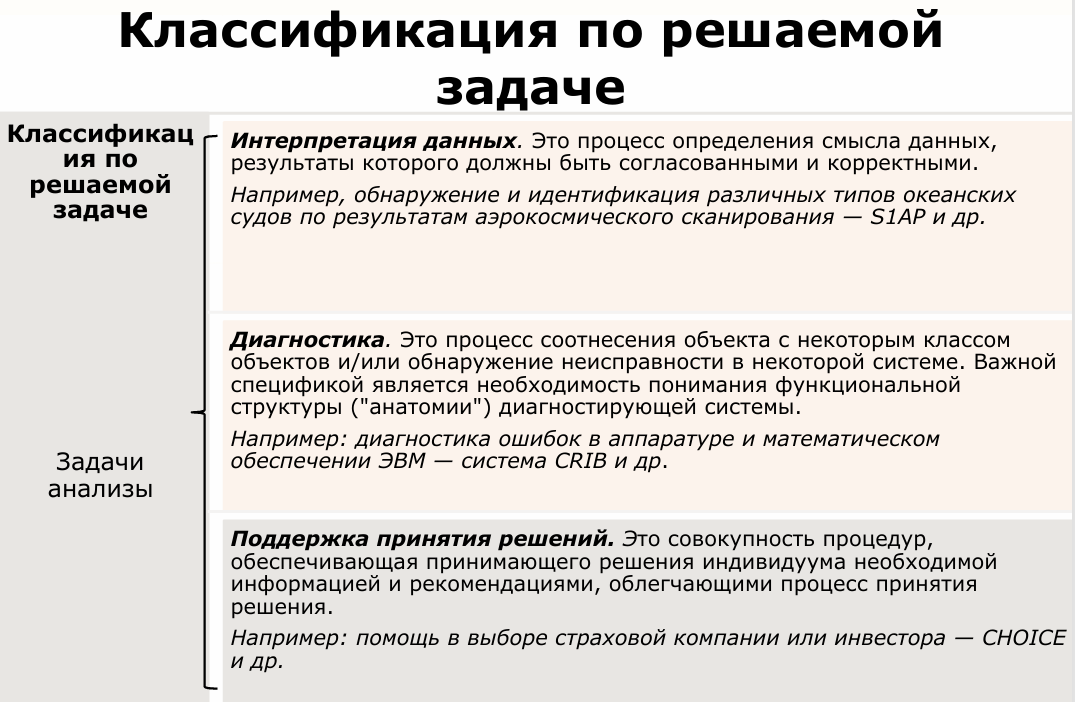 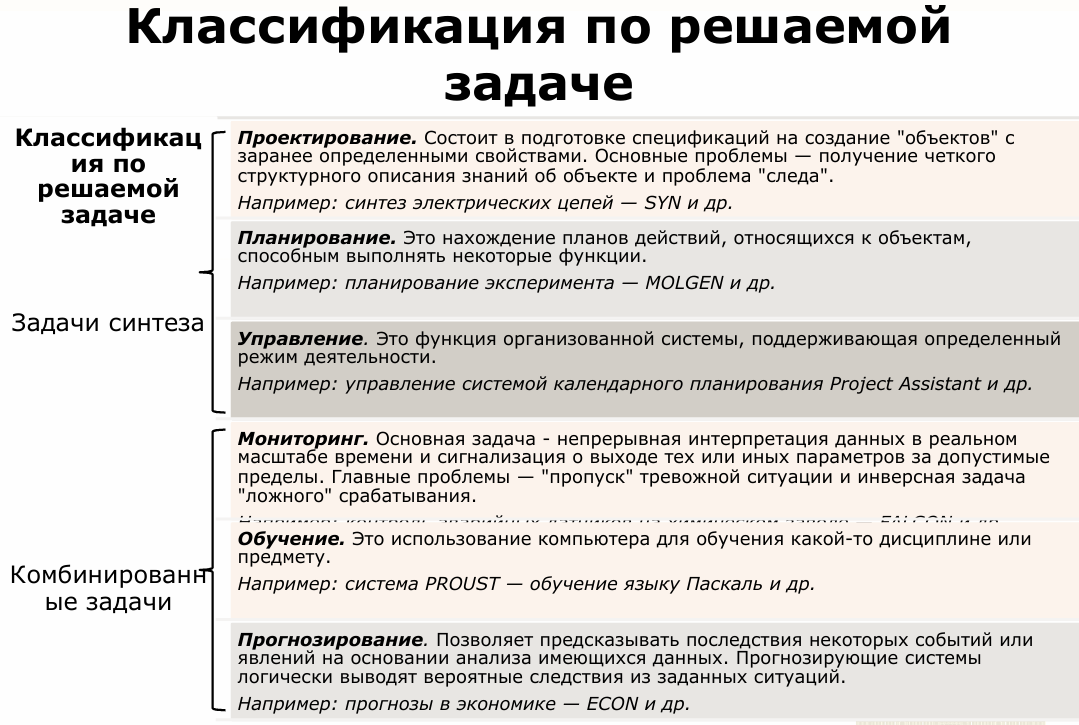 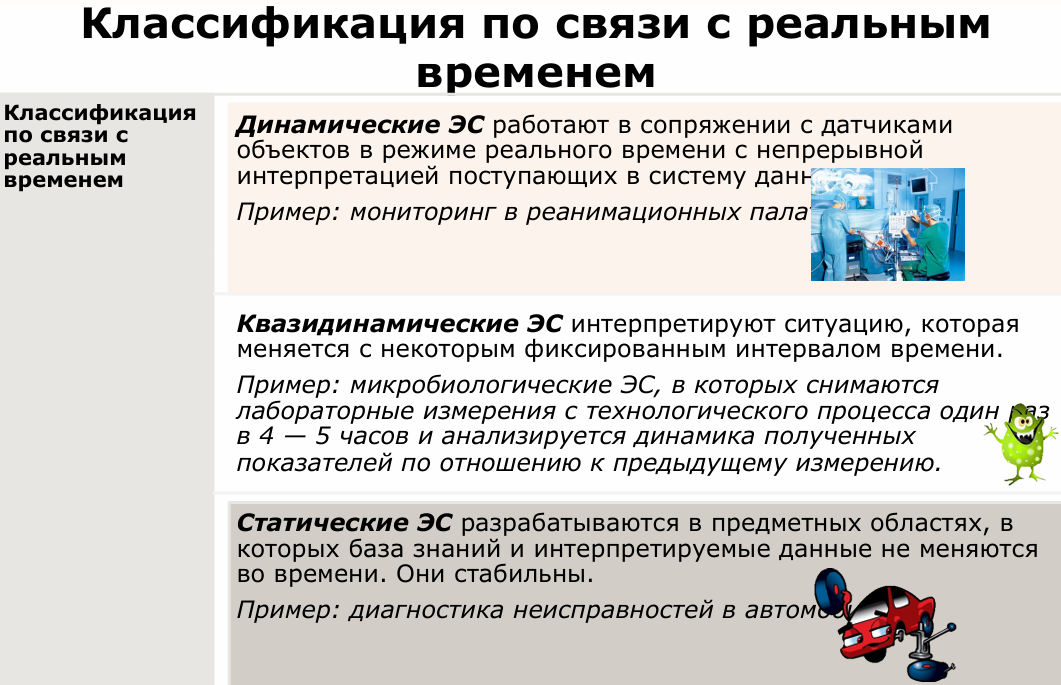 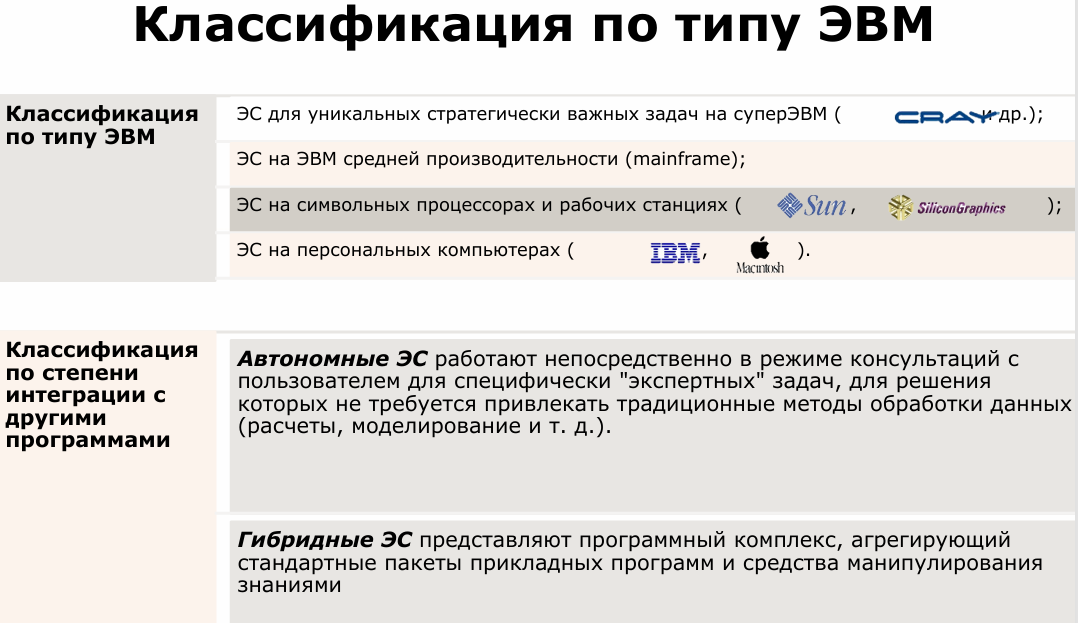 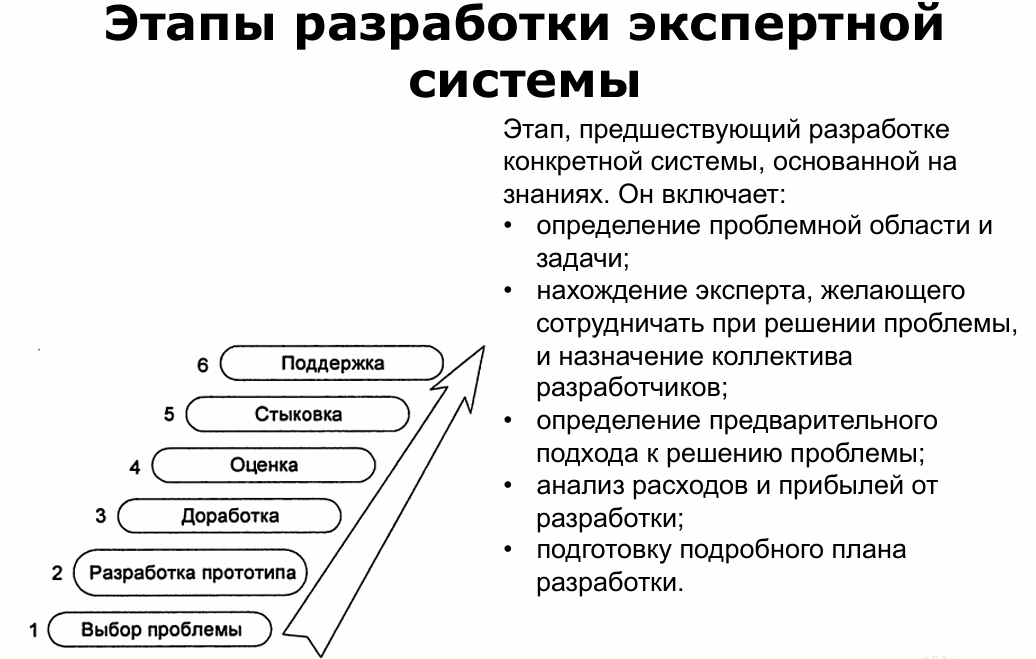